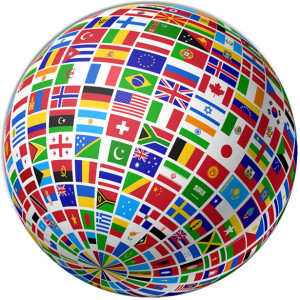 Теорія організаційтема: «Теорія міжнародних організацій»                                                                  доц. Онищенко О.А.
Мета лекції: отримати базові знання про будову глобальних організацій, що діють на міжнародній арені, розвинути знання, перспективи та навички, які необхідні менеджерам для роботи в міжнародних організаціях.
Теорія міжнародних організацій
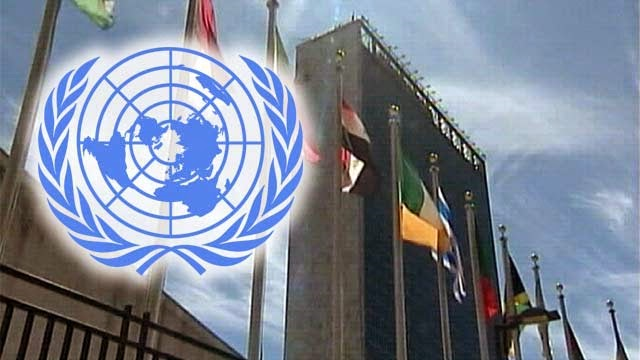 План:
TYPES AND CLASSIFICATION OF ORGANIZATIONS 
Нові тенденції розвитку теорії організацій. Міжнародні організації як новий об’єкт вивчення теорії організацій
 Поняття та види міжнародних організацій
Історія створення, місія та принципи діяльності ООН
Система органів ООН
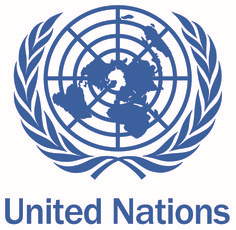 1. TYPES AND CLASSIFICATION OF ORGANIZATIONS
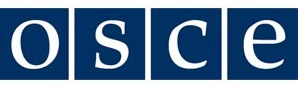 Differ in size, function, makeup
The operations are based on a division of labor, a decision-making structure; rules and policies. 
The degree of formality vary
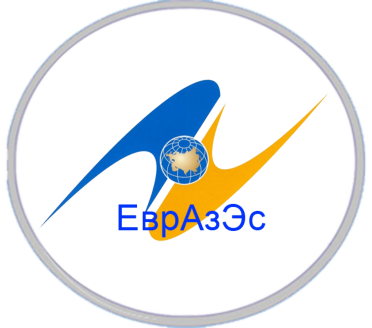 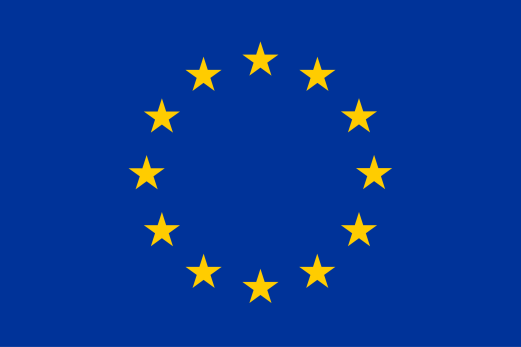 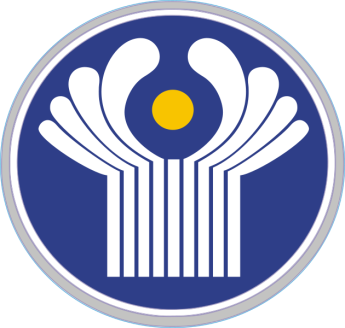 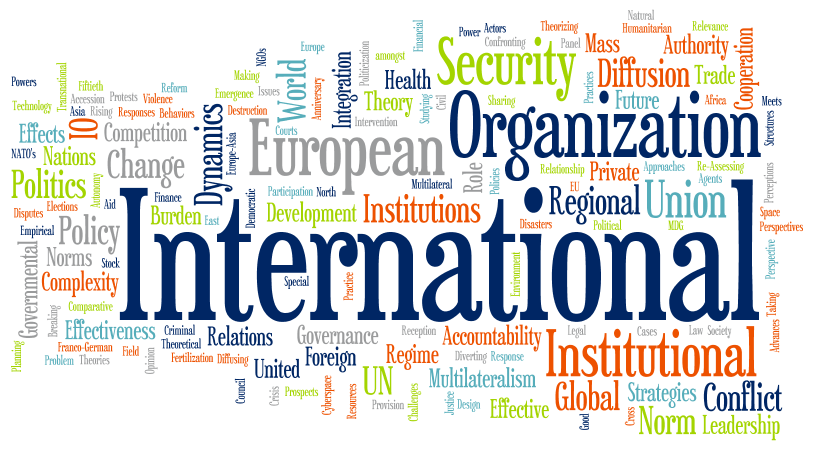 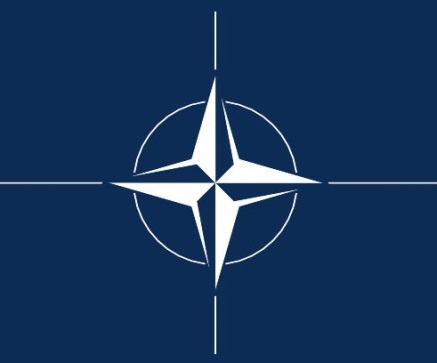 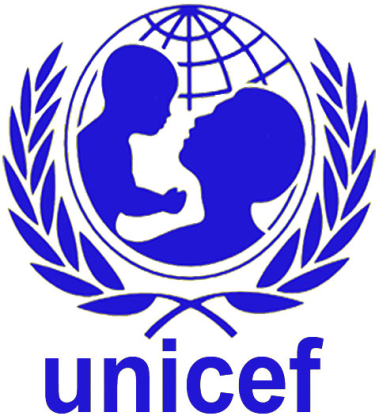 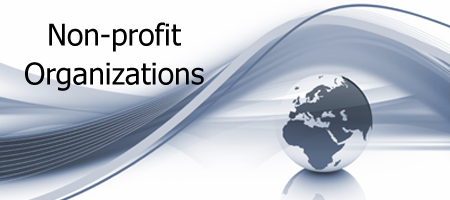 The International Classification of Non-profit Organizations
International organisations
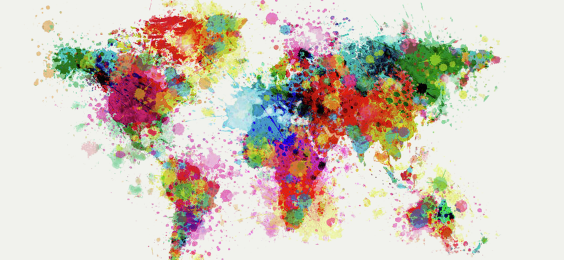 Organisations with an international membership, scope or presence:
Intergovernmental organisations (international governmental organisations, IGOs): made up primarily of sovereign states (member states): the United Nations (UN), Organisation for Security and Co-operation in Europe (OSCE), Council of Europe (COE), World Trade Organization (WTO). 
International non-governmental organisations (INGOs): international non-profit organisations and worldwide companies such as International Committee of the Red Cross , Greenpeace, Médecins Sans Frontières
Classifications f the International organisations
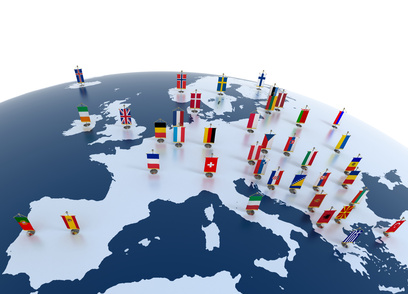 2. Нові тенденції розвитку теорії організацій. Міжнародні організації як новий об’єкт вивчення теорії організацій
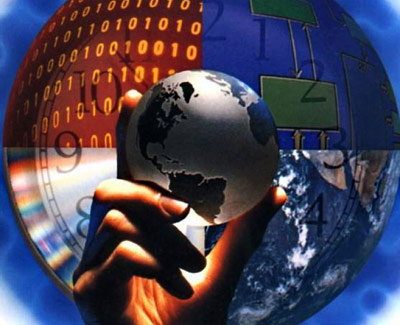 Науковий внесок в Теорію
 організацій:
безпосередній: соціологи,
 антропологи, фахівці з 
соціальної психології, 
управління, підприємницької діяльності, політичних наук, історії.
непрямий: біологія, математика, фізика, логіка і філософія.
Нові тенденції в теорії організацій
Теорії «Організацій майбутнього»;
Децентралізація організаційних операцій – здійснення децентралізації виробничих і збутових операцій;
Інноваційні експансії, пошук нових ринків і диверсифікація операцій, продуктів і послуг - створення венчурних фірм, діючих на принципах ризикової діяльності, орієнтованих на виробництво і просування на ринки нових виробів, технологій;
Дебюрократизація – підвищення творчої та виробничої віддачі персоналу .
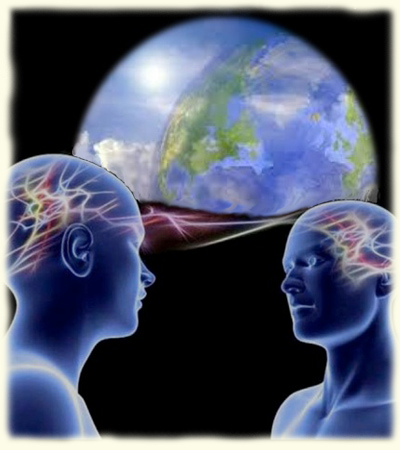 Емпатія
усвідомлене розуміння внутрішнього світу або емоційного стану іншої людини
наступний рівень еволюції людини;
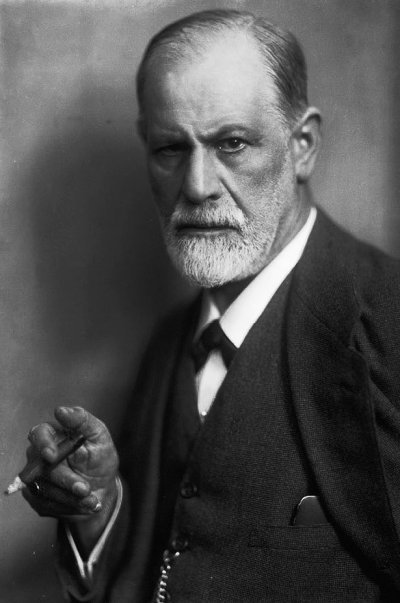 «Кмітливість і її відношення до несвідомого» (1905): «Ми враховуємо психічний стан пацієнта, ставимо себе в цей стан і намагаємося зрозуміти його, порівнюючи його зі своїм власним». З.Фрейд
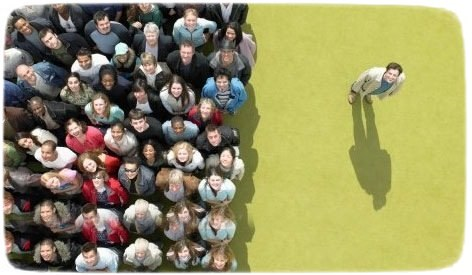 «Ефект сотої мавпи»
Лоуренс Блер (Lawrence Blair): «Ритми бачення» 1975р. 
 Лайалл Уотсон (Lyall Watson): «Правила життя» 1979р.
при досягненні критичної маси індивідів, що мають певний навик, відбувається практично миттєве поширення засвоєної поведінки на всю популяцію
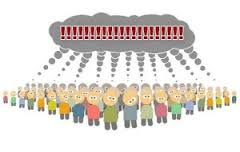 Досягнення соціального консенсусу через вплив допустимих меншин
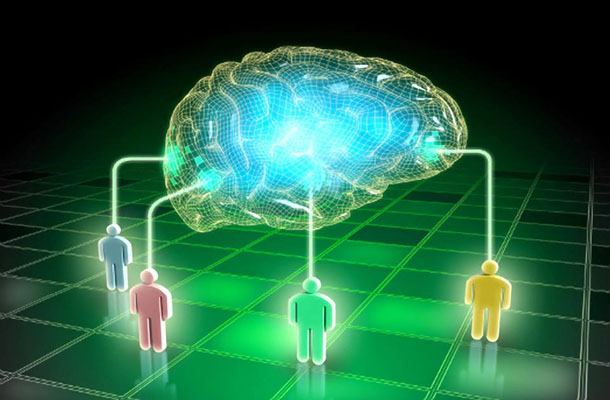 «Social consensus through the 
influence of committed minorities»
Rensselaer Polytechnic Institute 
(Нью-Йорк, США )

якщо в ході спілкування не менше 10% учасників групи щиро і непохитно дотримуються певної точки зору, доносячи її до свідомості інших – через деякий час ця точка зору неминуче буде прийнята більшістю групи.
Експеримент з синхронізації метрономів
навіть за умов різних коливань за певного часу (декілька хвилин) прагнучи нівелювати резонанс, синхронізують свій ритм
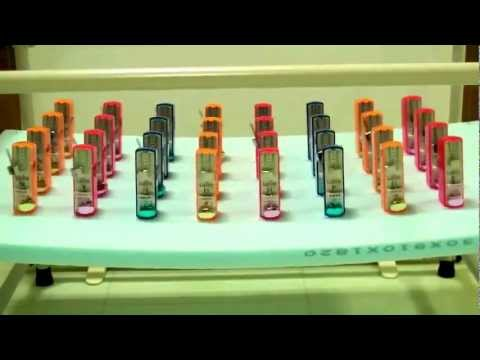 Універсальні організації загальної компетенції
Нові підходи: вчений США, ад'юнкт-професор Університету Флориди – Джордж Самюель Баркін – систематизує всі
 відомі на сьогоднішній день
 теорії міжнародних 
організацій і застосовує
 їх для аналізу всіх видів 
інститутів – від економічних і фінансових до тих, що займаються проблемами безпеки та 
технічним співробітництвом
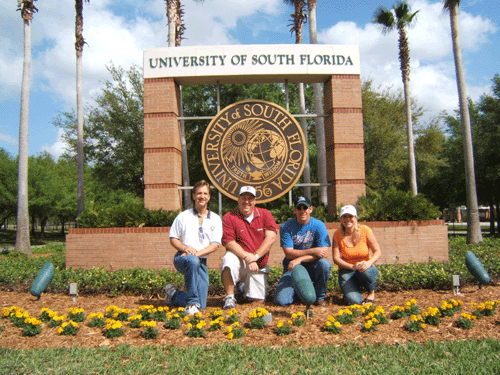 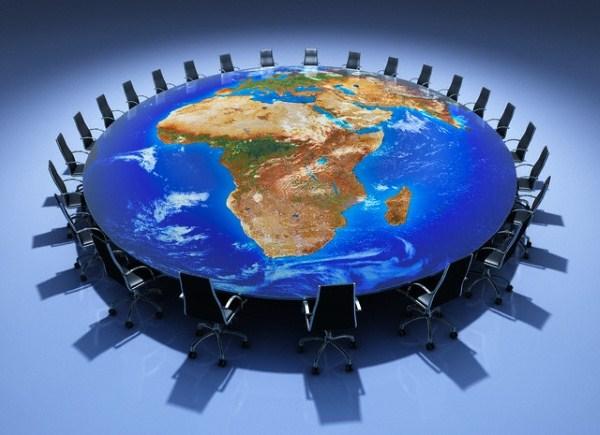 3. Поняття та види міжнародних організацій
Міжнародні організації
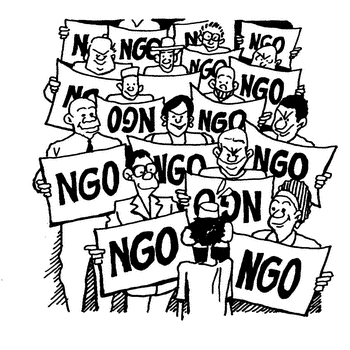 Міжурядові
Неурядові
(міждержавні) – створюються самими державами, від їх імені повноважними представниками
(недержавні) створюються внутрішньодержавними суб'єктами (громадськими та комерційними організаціями, приватними особами)
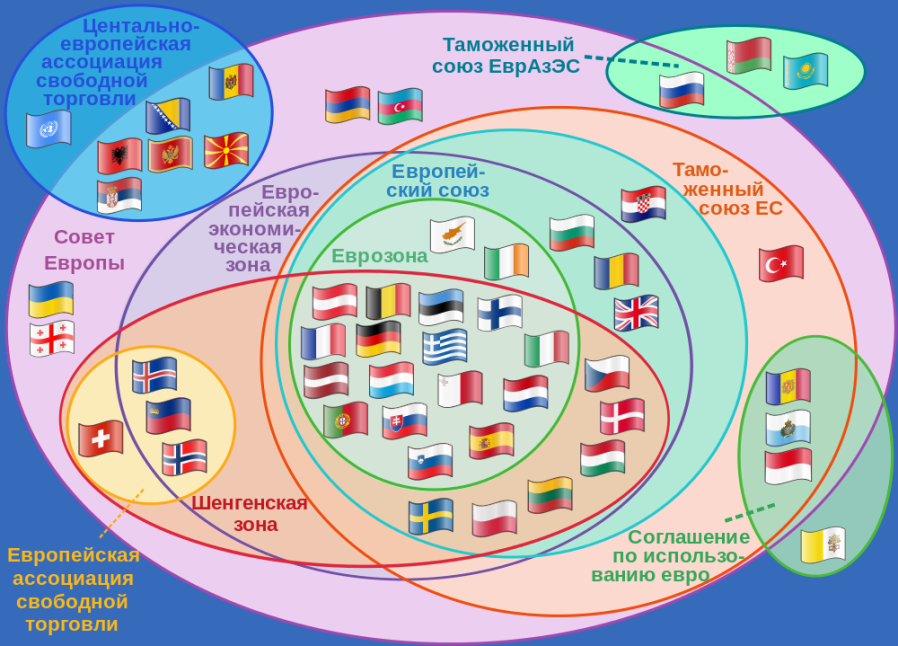 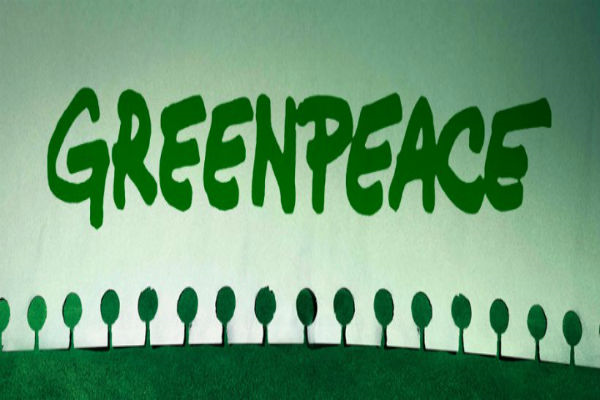 ЛІГА НАЦІЙ
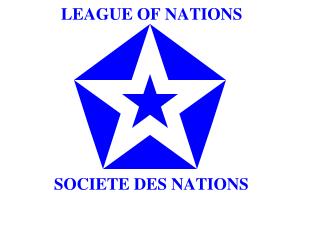 1919 р. - Перша міжнародна організація з яскраво вираженою політичною спрямованістю;
формально проіснувала до 1946р.
Після Другої світової війни засновані сотні міжнародних організацій, які забезпечують організаційну основу міждержавної взаємодії: ООН, ЮНЕСКО, МВФ, ЄС, СНД, НАТО, ЛАД, ОАЄ та інші.
Класифікація міжнародних організацій
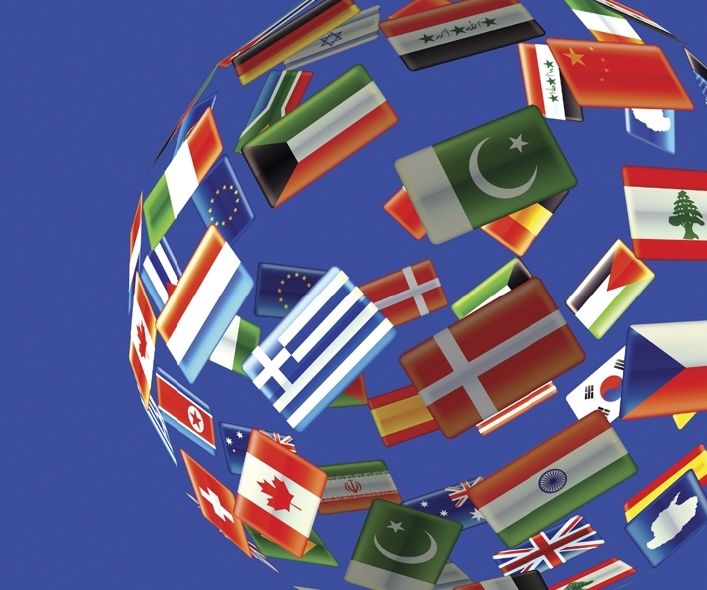 Ознаки міжнародної універсальної організації
Члени міжнародної універсальної організації
Беруть участь в розробці і ухваленні установчого акта організації. Мають пільгові умови вступу
Приймаються до організації більшістю у дві третини голосів
4. Історія створення, місія та принципи діяльності ООН
Організація Об'єднаних Націй –універсальна міжнародна організація загальної компетенції, створена в момент  завершення Другої  світової війни із  головною метою – 
встановлення нового 
миропорядку на 
засадах миру,
 безпеки та 
співробітництва
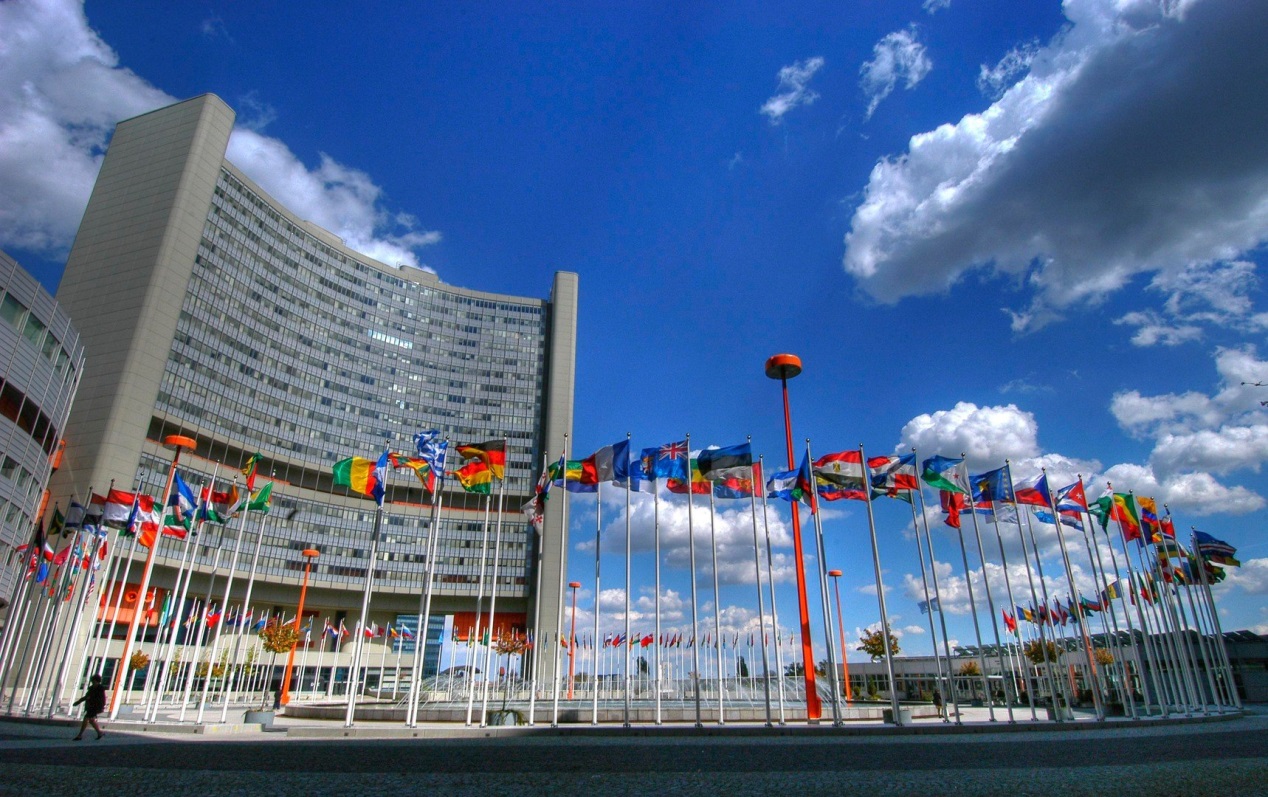 Місія ООН
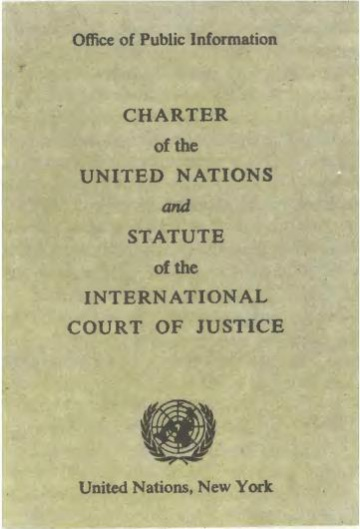 «Ми, народи Об'єднаних Націй, 
сповнені рішучості позбавити 
майбутні покоління від бід війни, 
що двічі в нашому житті принесла
 людству невимовне горе...» 
(Преамбула Статуту ООН,  
ст. 1  Статуту ООН )
Завдання ООН: виключити війну
з арсеналу засобів національної та
 міжнародної політики.
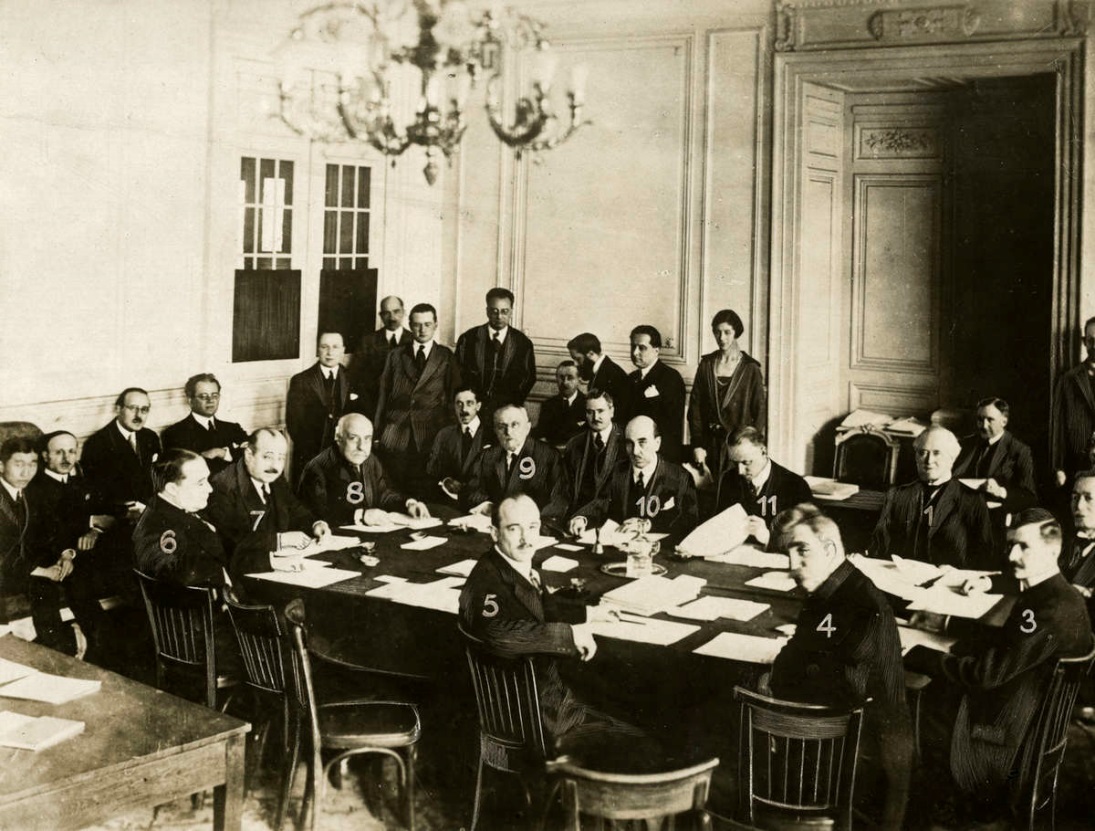 Ліга Націй
Ціль: 
недопущення 
нової війни
Недоліки:
нерівність повноважень різних держав на практиці
залежність від Великобританії та Франції під час криз
надлишок консультативних органів 
відсутність виконавчих органів
Ініціатори ООН
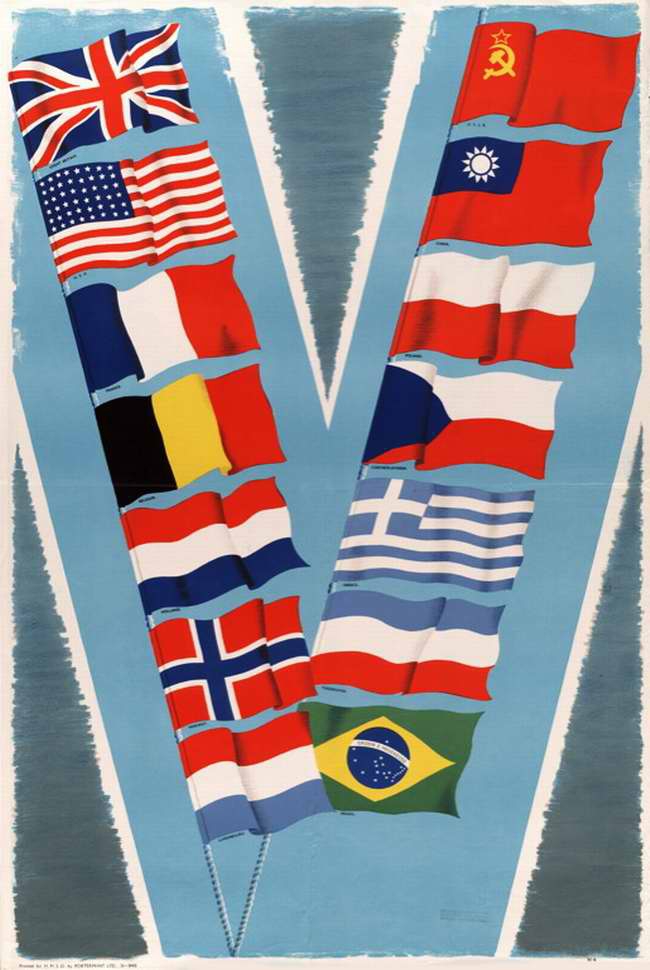 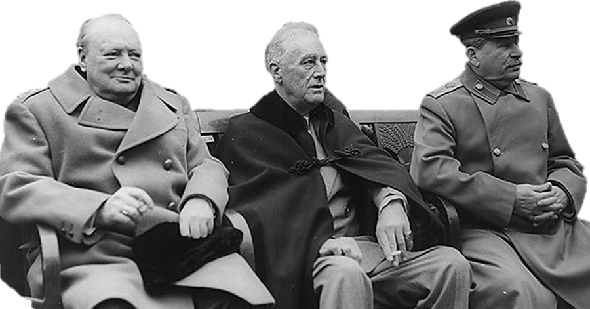 Радянський Союз
США
Велико-
британія
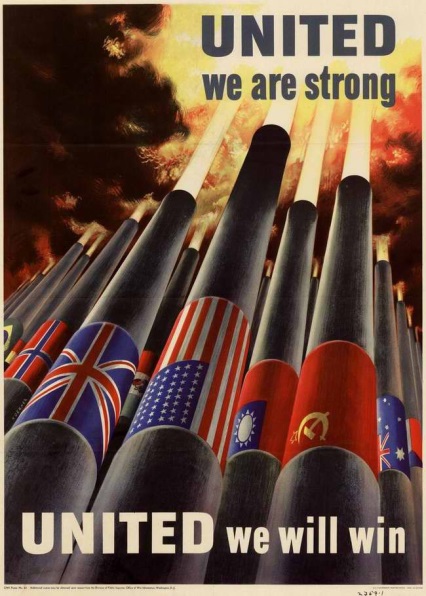 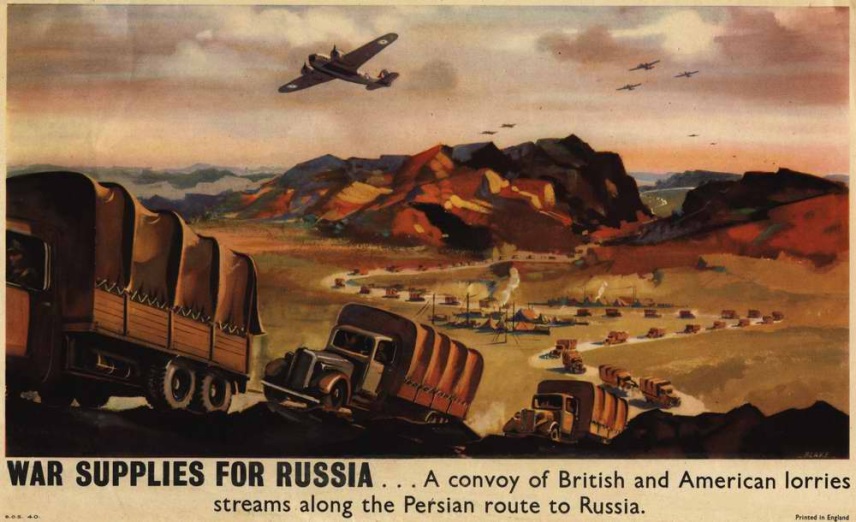 Victory! 
(United Kingdom)
Конференції з заснування ООН
Московська конференція міністрів закордонних справ СРСР, США і Великобританії, в жовтні 1943р.
Кримська (Ялтинська) Конференція глав урядів СРСР, США і Великобританії (лютий 1945р.)
Конференція в 
Сан-Франциско (США): 
25 квітня – 26 червня 1945р.
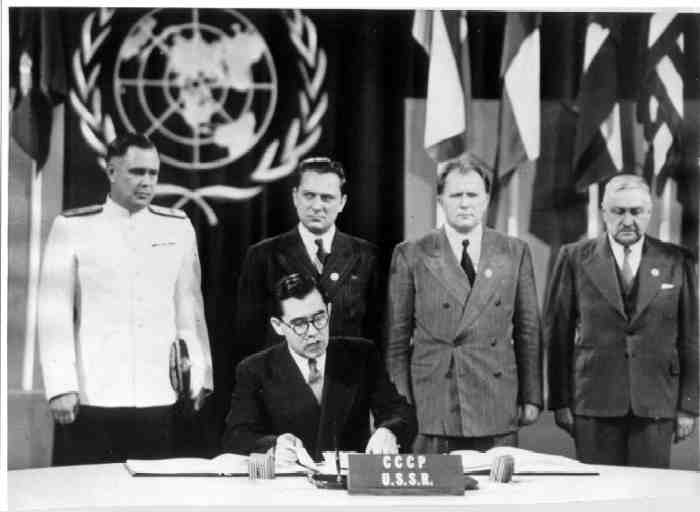 Ялтинська конференція 1945
участь СРСР у війні проти Японської імперії (таємний протокол);
 кордони Польщі на сході по лінії Керзона на користь Польщі, відшкодування за рахунок німецьких східних територій; 
 розчленування Німеччини, окупаційний режим та репарації;
 УРСР та БРСР – засновниці ООН;
 право «вето» великих держав
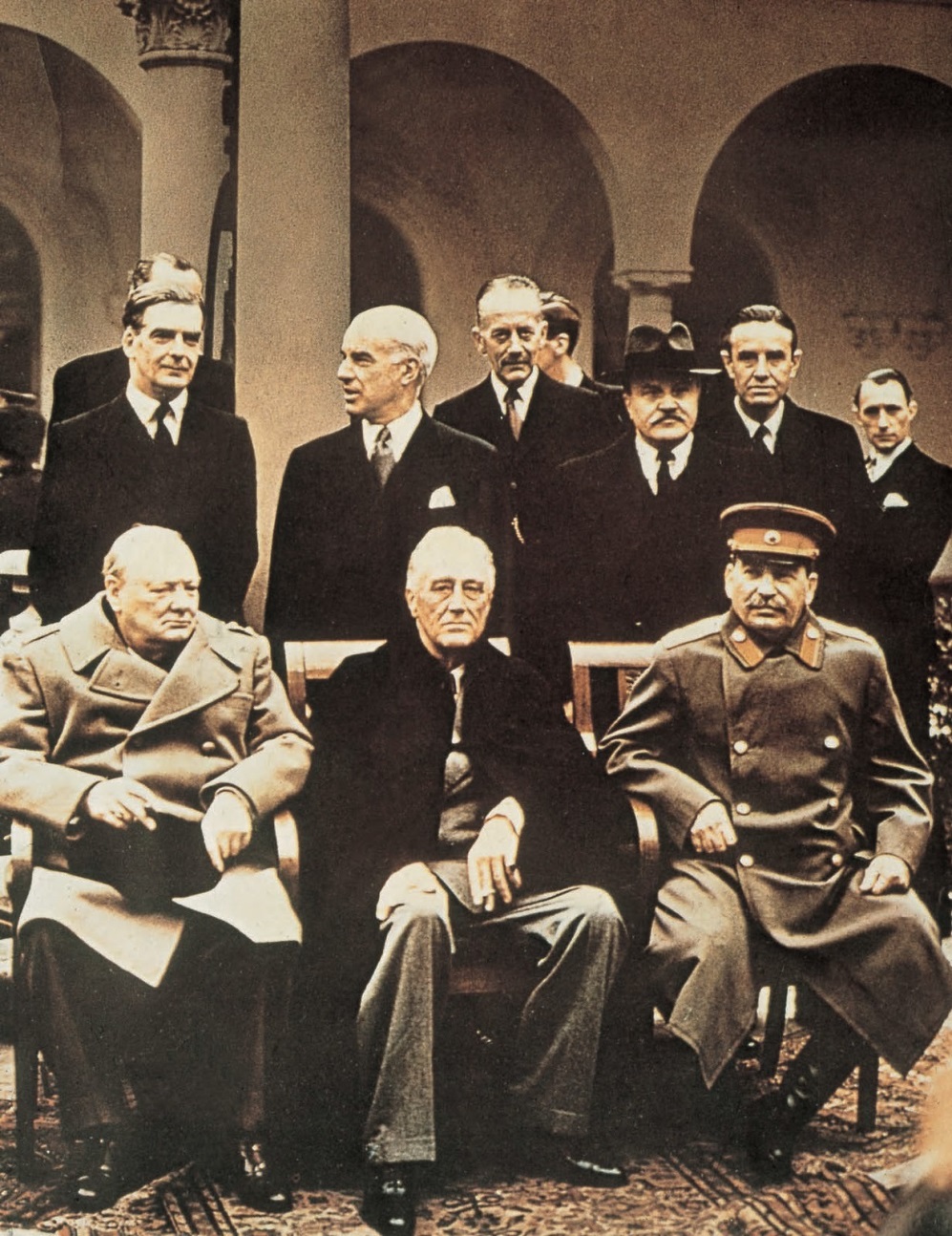 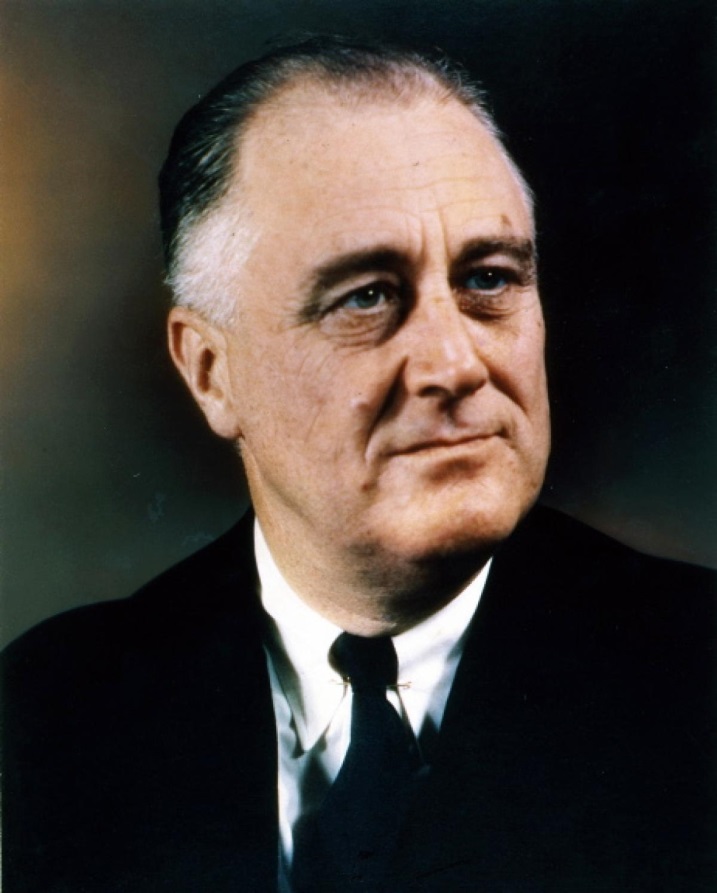 Франклін Делано Рузвельт – 32-й президент США (1933-1945), обирався 4 рази. Прийшов до влади в розпал Великої Депресії, запобіг розвитку соціальної революції. Провів ряд реформ  «Новий курс». У 1933 уряд Рузвельта встановив дипломатичні відносини з СРСР.
З початку ІІ світової війни виступив на підтримку СРСР, ВБ і Франції в їх боротьбі з Німеччиною. Зробив значний внесок у створення анти-гітлерівської коаліції. Надавав великого значення створенню ООН і післявоєнного міжнародного співробітництва, в т. ч. між США і СРСР.
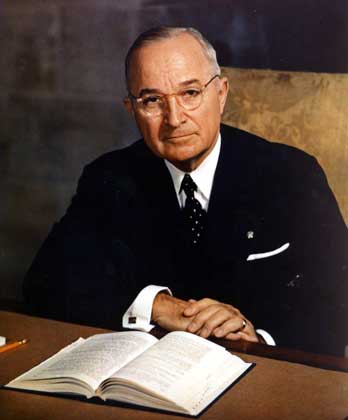 Гаррі Трумен - 33-й президент США в 1945-1953 роках від Демократичної партії. З його ім'ям пов'язують початок «холодної війни». Виступав за жорстке протистояння СРСР і затвердження одноосібного лідерства США в усьому світі.
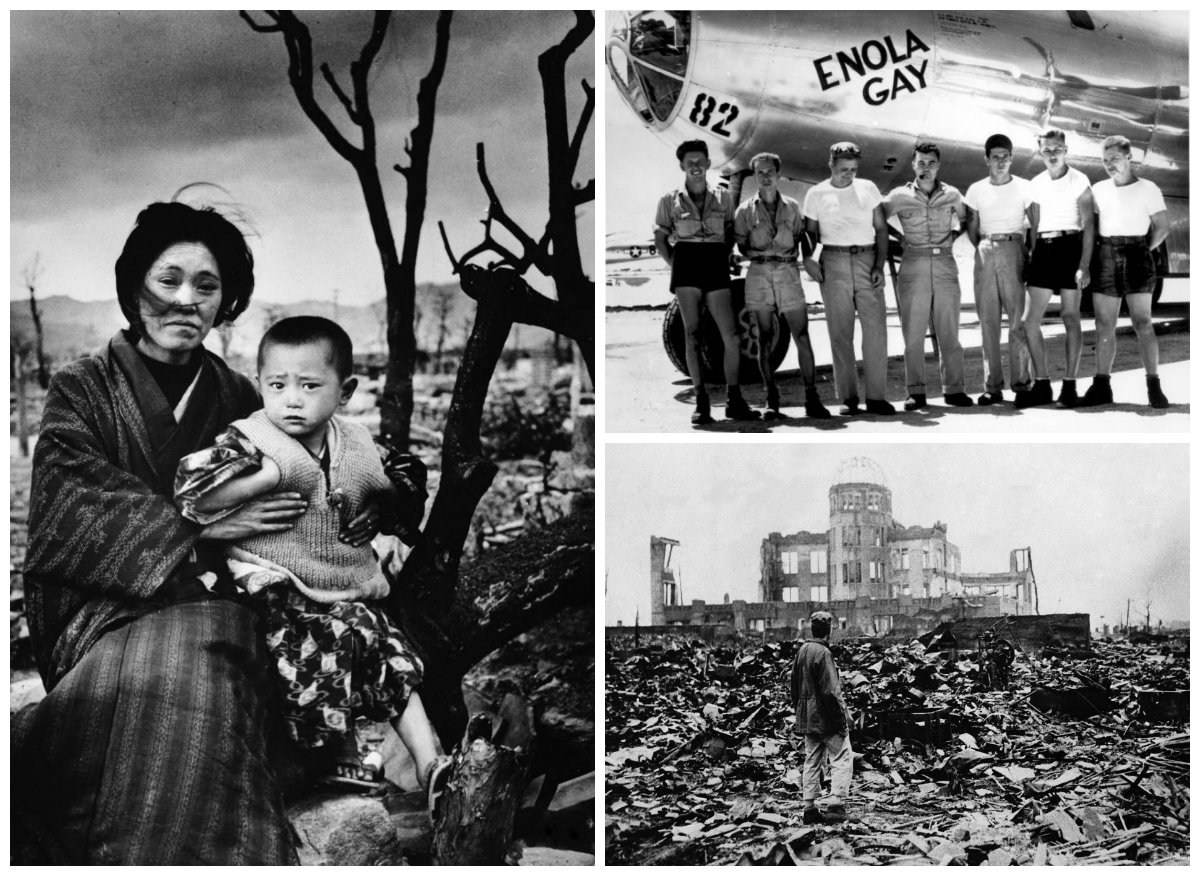 Ініціатор атомного бомбардування 
Хіросіми і 
Нагасакі
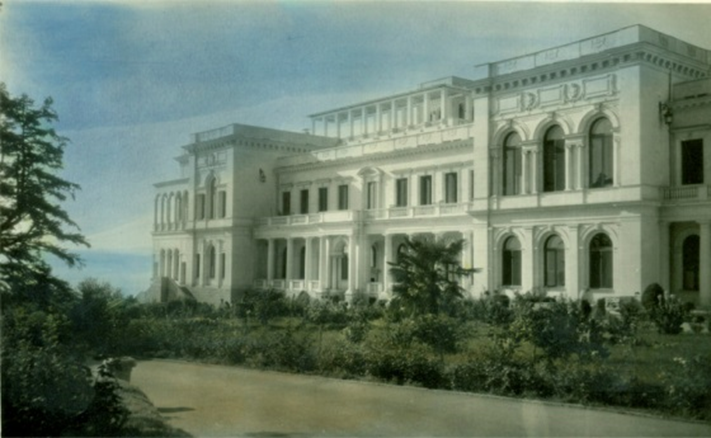 Результати Ялтинської конференції на довгий час визначили долю Центрально-Східної Європи та значно зміцнили роль СРСР у світовій політиці
З українського погляду, Ялтинська конференція мала найважливіше значення, адже було визнано принцип етнічного кордону меж Польщею та Україною. Це стало однією з передумов подальшого приєднання Закарпаття до УРСР.
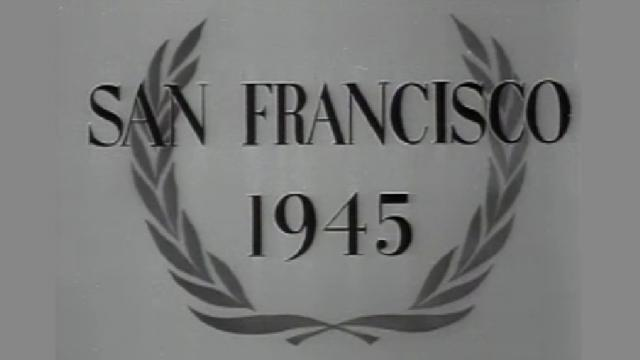 Конференція в Сан-Франциско (США): 
25 квітня – 26 червня 1945 р. Скликана від імені Республіки Китай, Великої Британії, СРСР, США. Взяли участь 50 держав, які стали засновниками ООН, підписавши Статут ООН 26 червня 1945
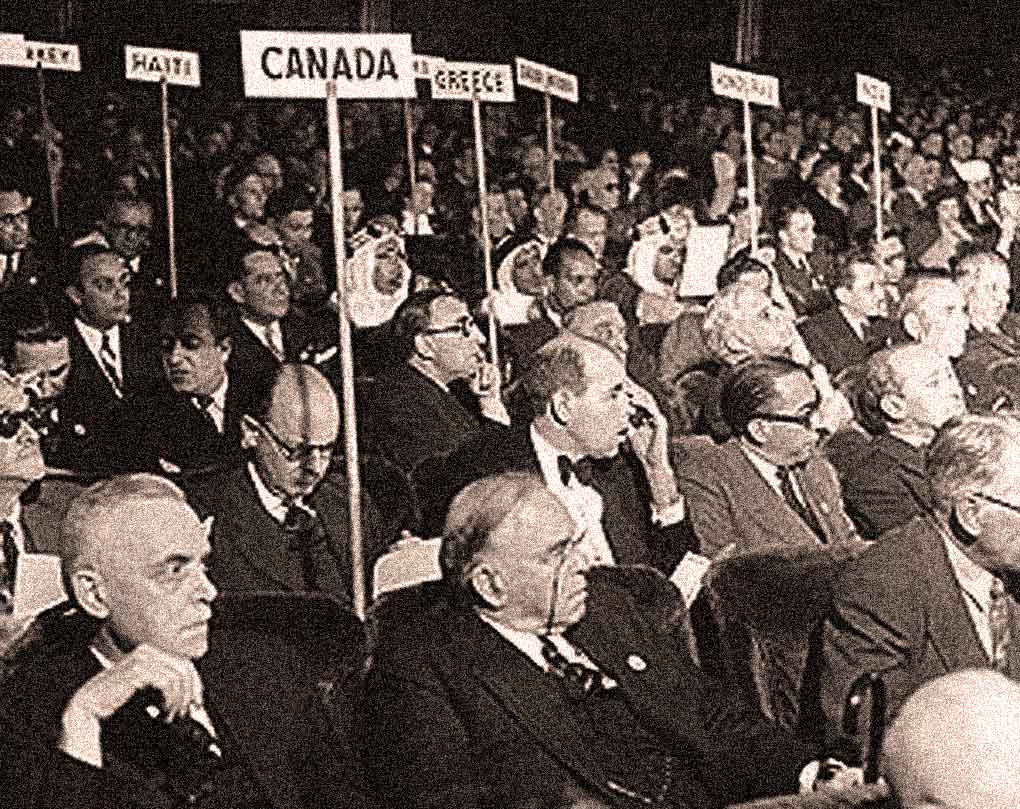 24 жовтня – День заснування ООН;
День Об'єднаних Націй
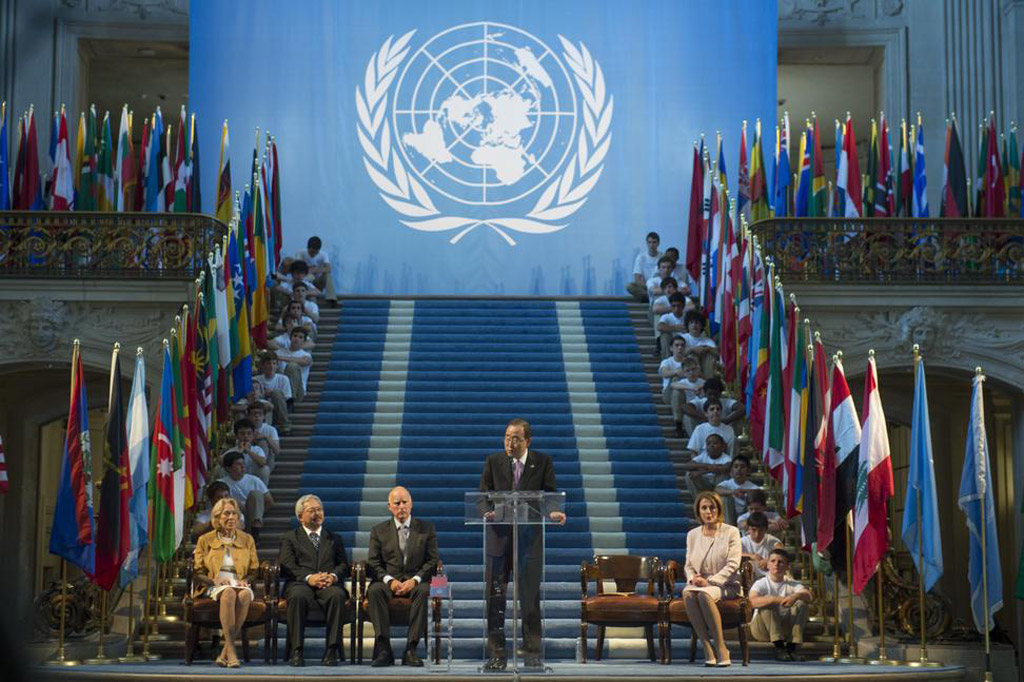 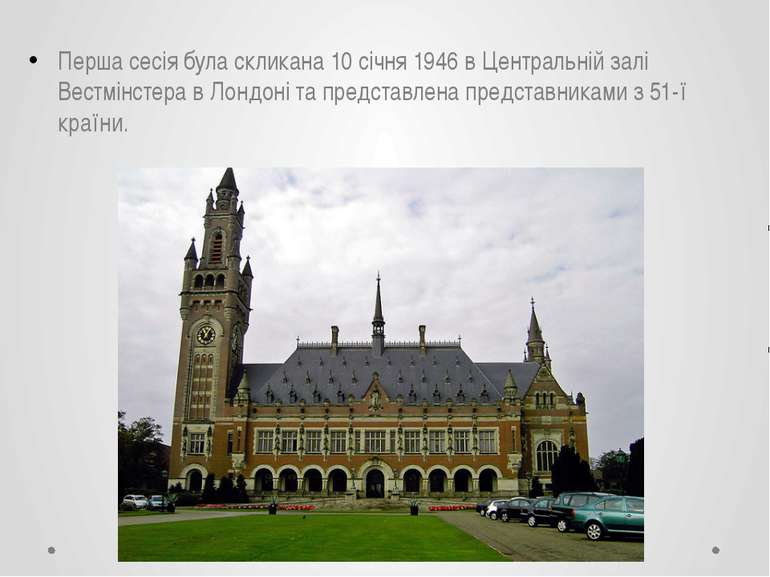 «Як! Ми ще й Франції війну програли?»
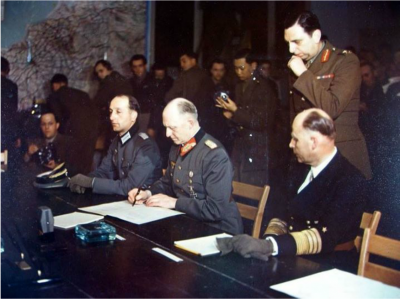 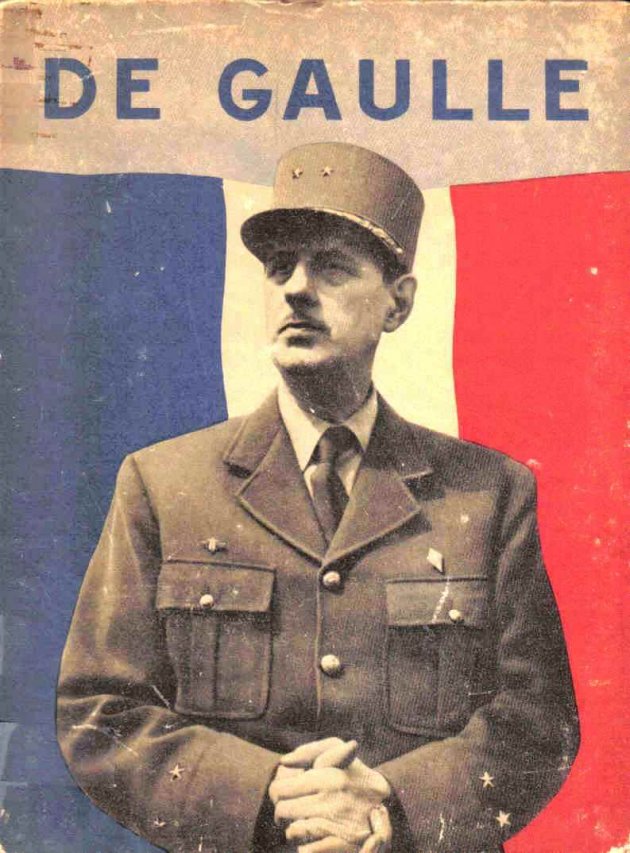 Фельдмаршал Кейтель підписує акту про беззастережну капітуляцію Німеччини
(ніч з 8 на 9 травня 1945)
Статут ООН
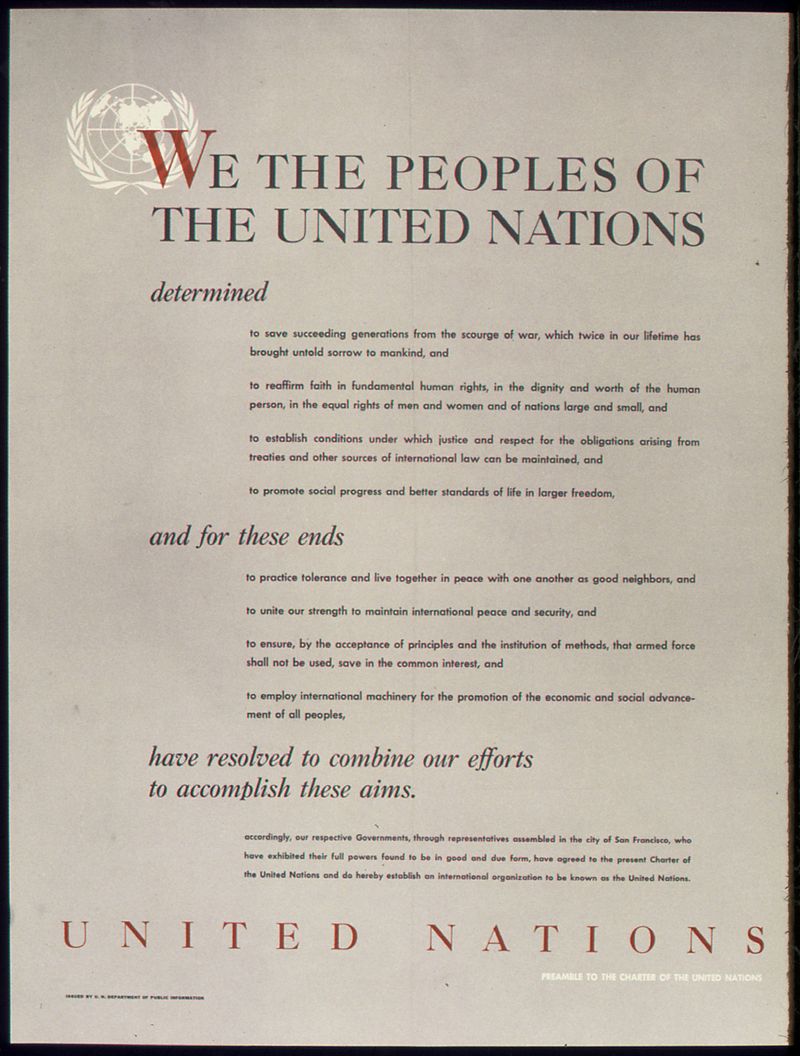 преамбула та 19 глав, 111 статей Невід'ємна частина – Статут Міжнародного Суду.
Преамбула і глава I – цілі та принципи ООН.
Глава II – питання членства в Організації. 
IV-VII – правовий статус Генеральної Асамблеї та Ради Безпеки 
XV – Секретаріат ООН.
Інше – регіональні угоди, міжнародне економічне та соціальне співробітництво
Цілі і принципи ООН
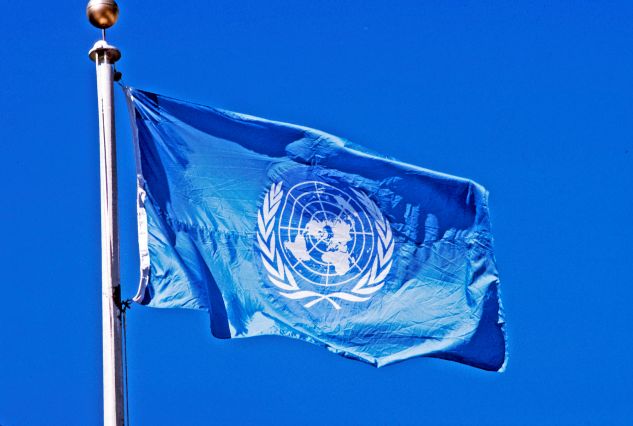 підтримувати міжнародний мир і безпеку;
розвивати дружні відносини між націями на основі поваги принципу рівноправності держав і самовизначення народів;
здійснювати міжнародне співробітництво у вирішенні міжнародних проблем економічного, соціального, культурного і гуманітарного характеру, заохочувати і розвивати повагу до прав і основних свобод людини для всіх, незалежно від раси, статі, мови і релігії;
бути центром для узгодження дій націй у досягненні загальних цілей.
Система органів ООН
Члени ООН - 193 держави. 
Згідно ст. 4 Статуту, прийом в члени ООН відкритий для всіх миролюбних держав, які візьмуть на себе зобов'язання, передбачені в Статуті, і які, на думку Організації, можуть і бажають ці зобов'язання виконувати.
Останні дві країни, які приєдналися: Чорногорія та Південний Судан.
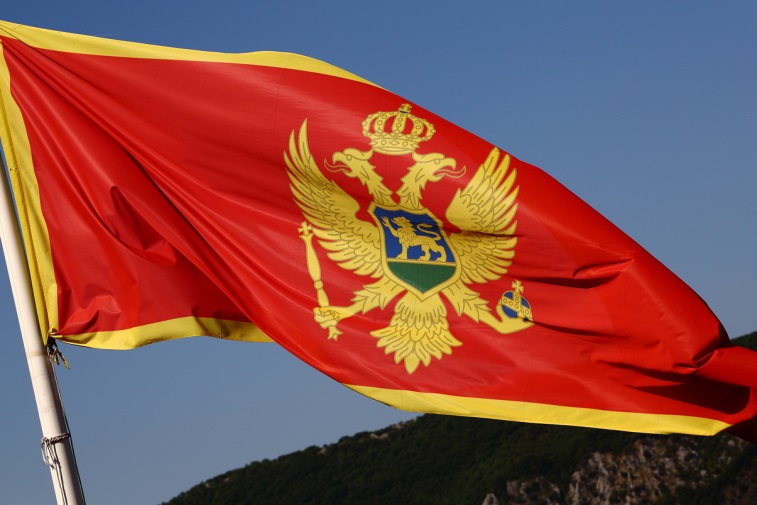 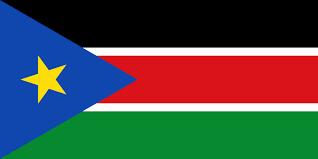 Чорногорія – історія членства в ООН
Член ООН з 2006р.
Соціалістична
Федеративна Республіка
Югославія – одна з країн-
засновниць ООН в 1945р. 
Війна в Югославії 1991-2001
між сербам (збереження 
Югославії) та сепаратистськими 
рухами країн, які прагнули до
виходу з Югославії та створення
 власної держави. 
За підтримки сил НАТО, 
сепаратистські рухи створюють 
власні окремі держави: Косово, 
Боснія і Герцеговина, Македонія, 
Словенія, Союзна Республіка 
Югославії і Республіка Хорватії.
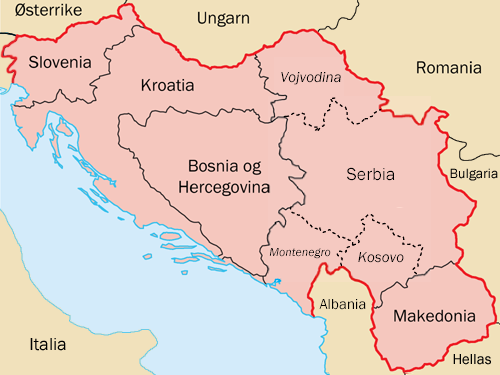 Ватикан та Мальтійський орден
Єдині з визнаних держав світу, які не мають членства в ООН 
квазі-держави (від лат. квазі - подібні); або державо-подібні утворення – похідні суб'єкти міжнародного права, які створені міжнародними угодами, в яких визнається їх суверенітет
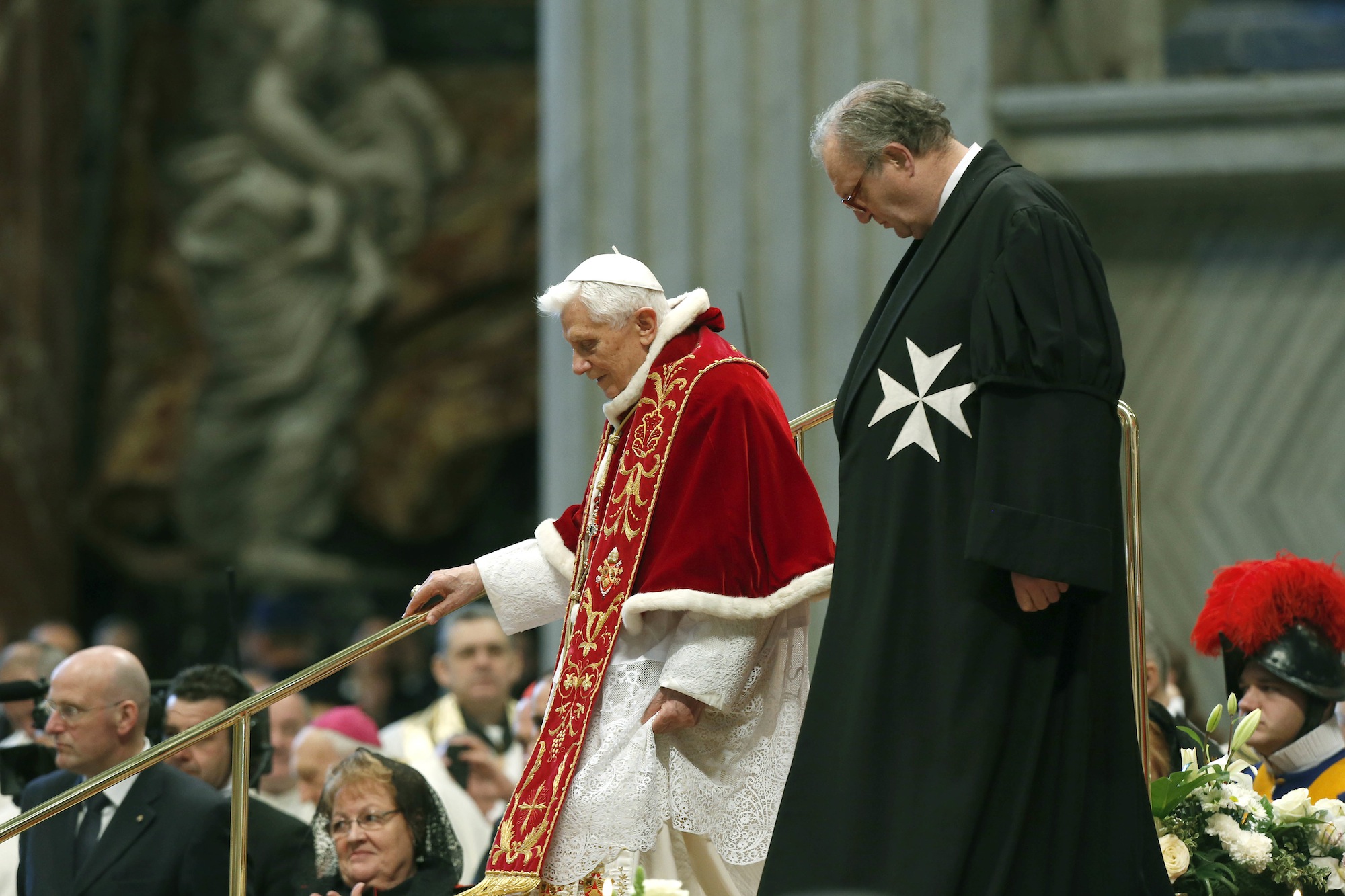 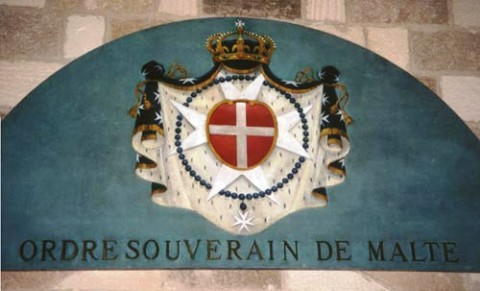 Ватикан
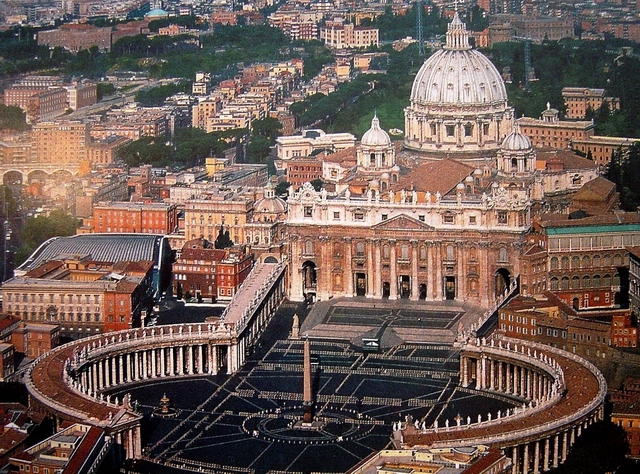 заснований 
Латеранською угодою
1929р. з Італією
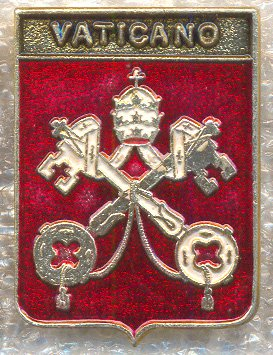 має всі ознаки державного суверенітету: 
- територія;
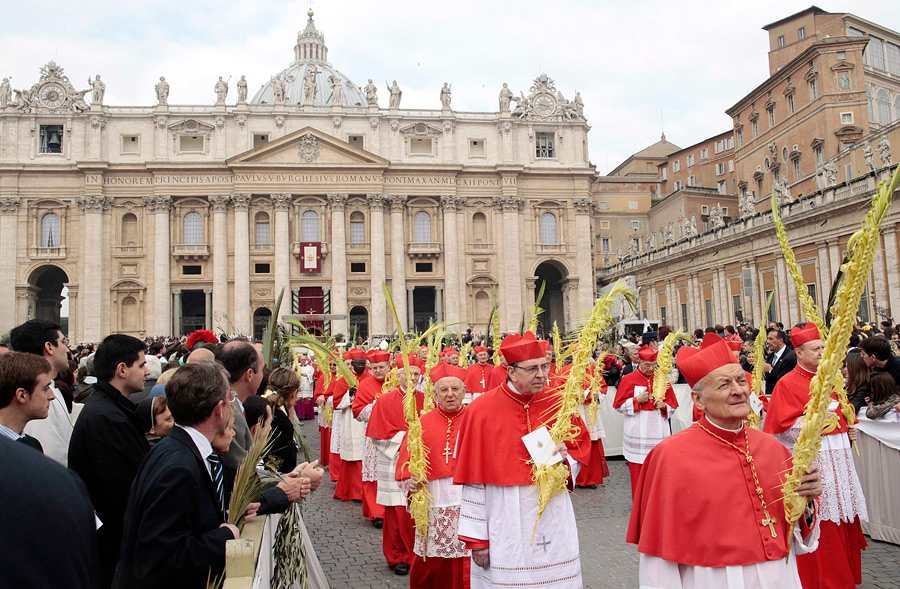 громадянство: 
(приблизно 500 
представників 
духівництва)
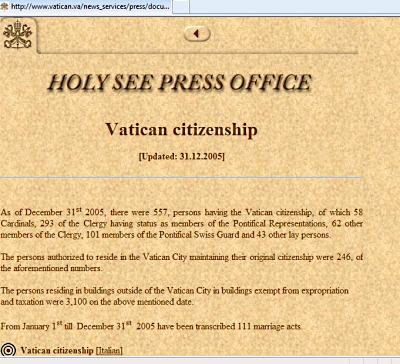 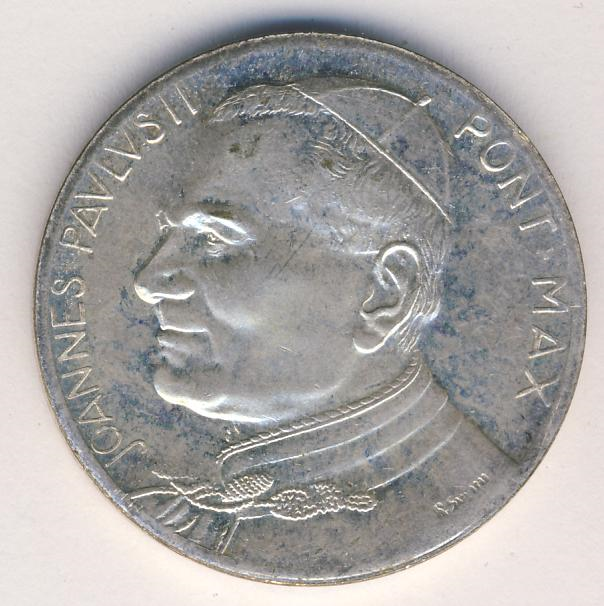 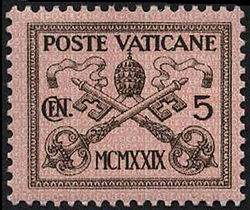 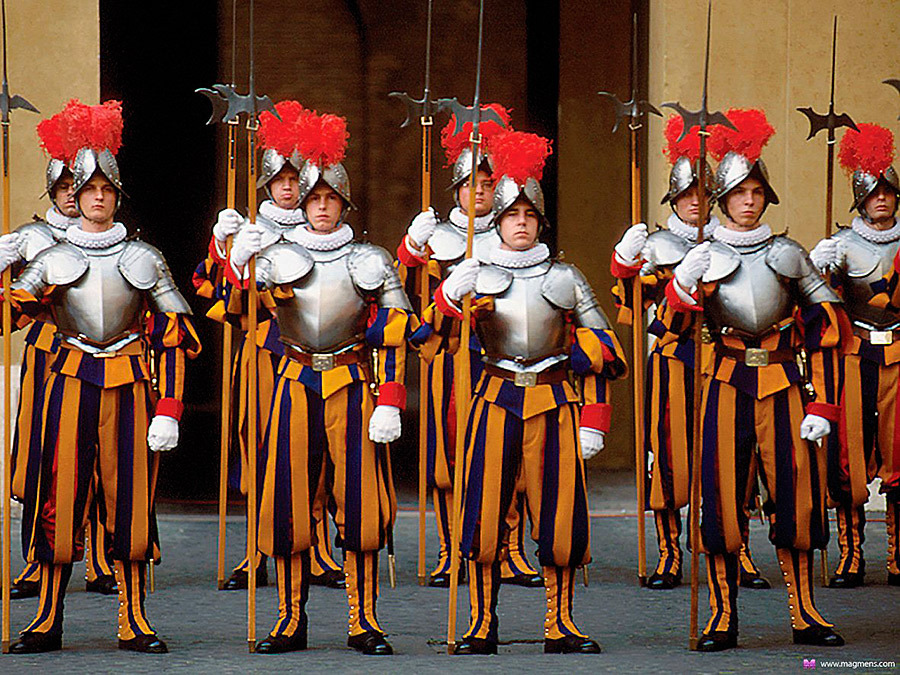 - армія Ватикану – найстаріша з існуючих в Європі (1506р.) – Швейцарський гвардійський корпус – близько 100 гвардійців - священна охорона Папи Римського
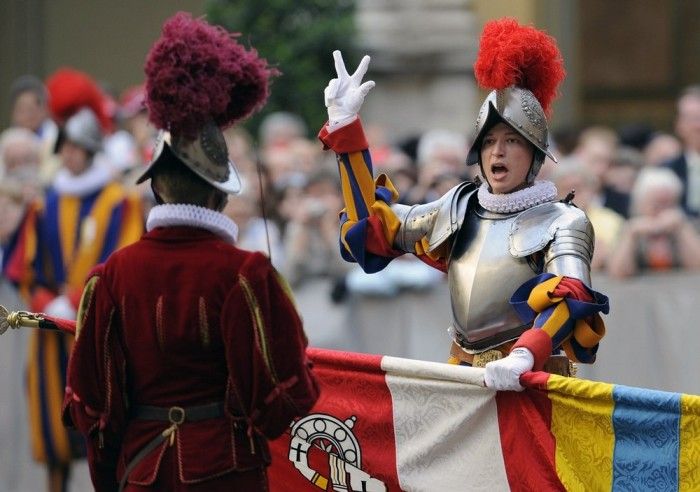 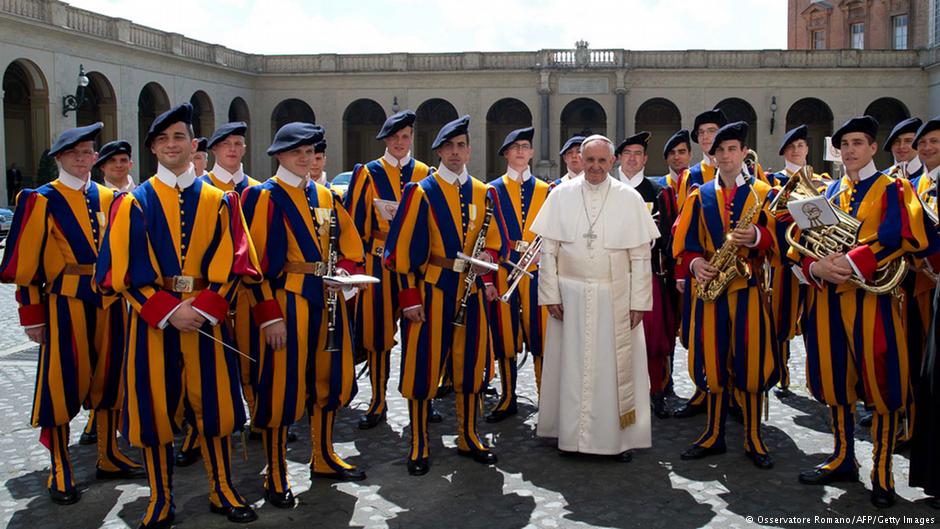 Ватикан – Святий Престол
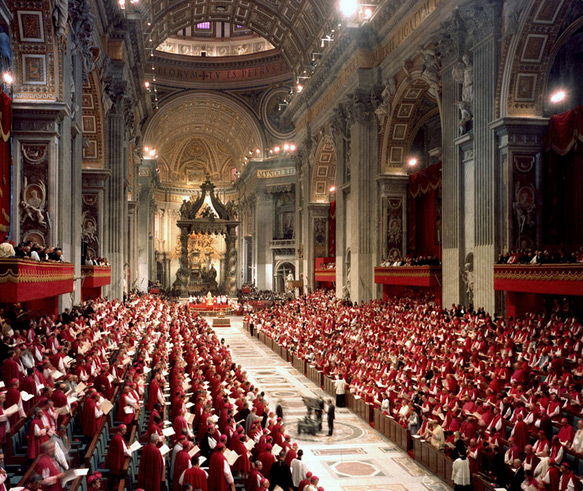 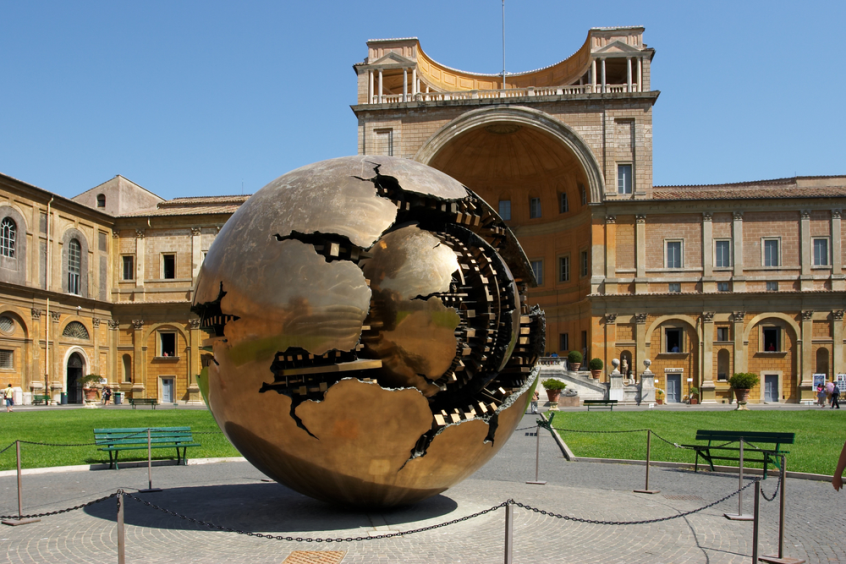 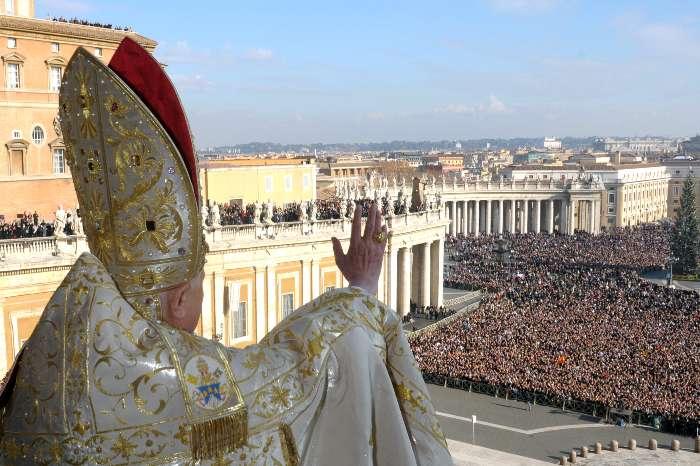 Мальтійський орден
Суверенний військовий орден лицарів-госпіталь’єрів святого Іоанна Єрусалимського, Родосу і Мальти. Утворений в 1099 році в Єрусалимі, неодноразово змінював місце розташування, в 1834 році заснував на постійній основі 
штаб-квартиру в Римі. 
Територія Мальтійського 
ордена на сьогоднішній 
день – один особняк в 
Римі і резиденція 
на Мальті.
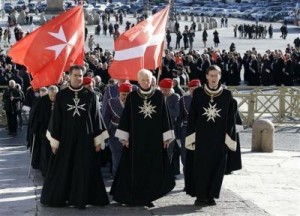 Мальтійський орден – рицарський релігійний орден Римо-католицької церкви
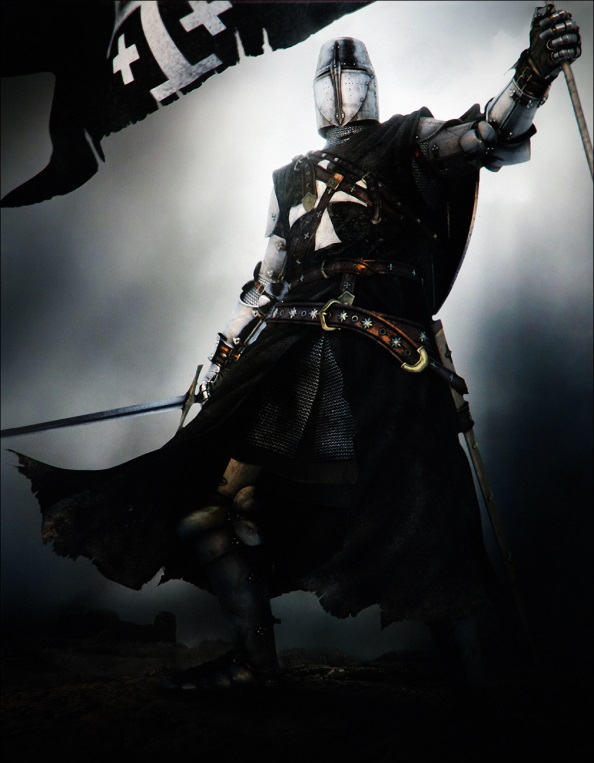 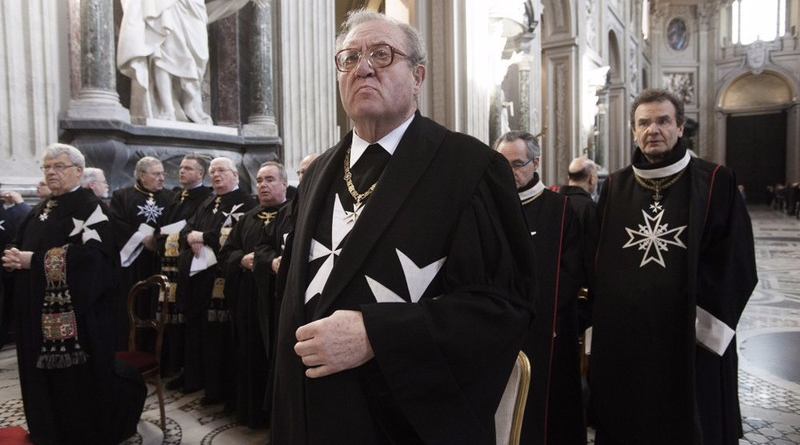 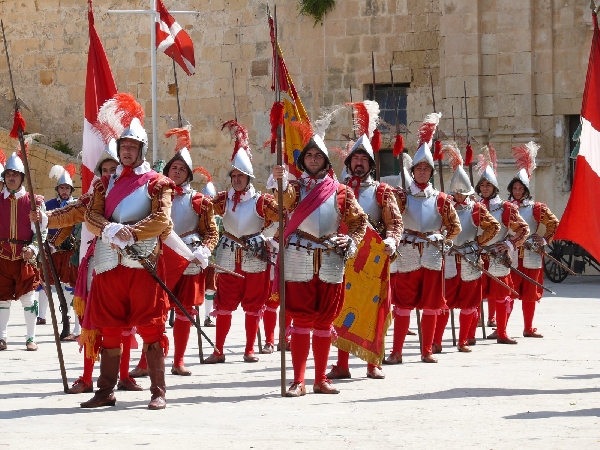 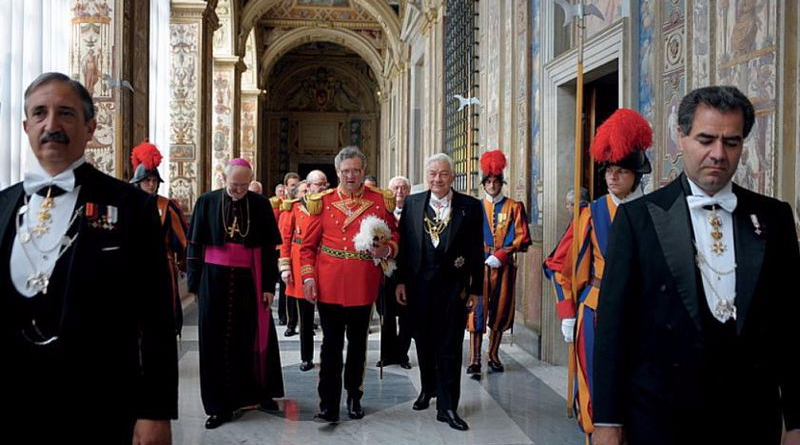 Мальтійський орден в Україні
Посольство Мальтійського Ордену 
 Мальтійська служба допомоги
дипломатичні відносини – 2007 рік
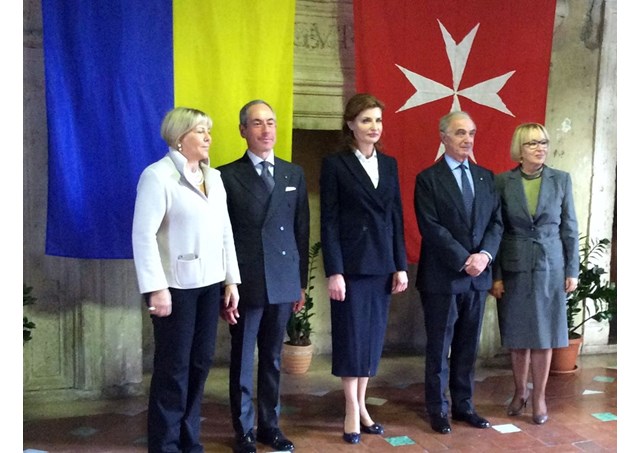 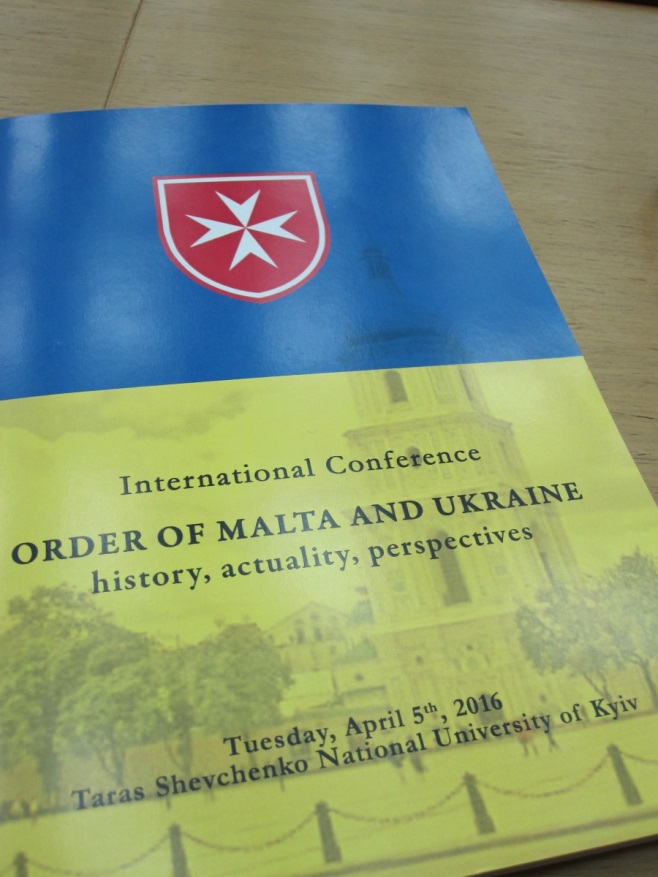 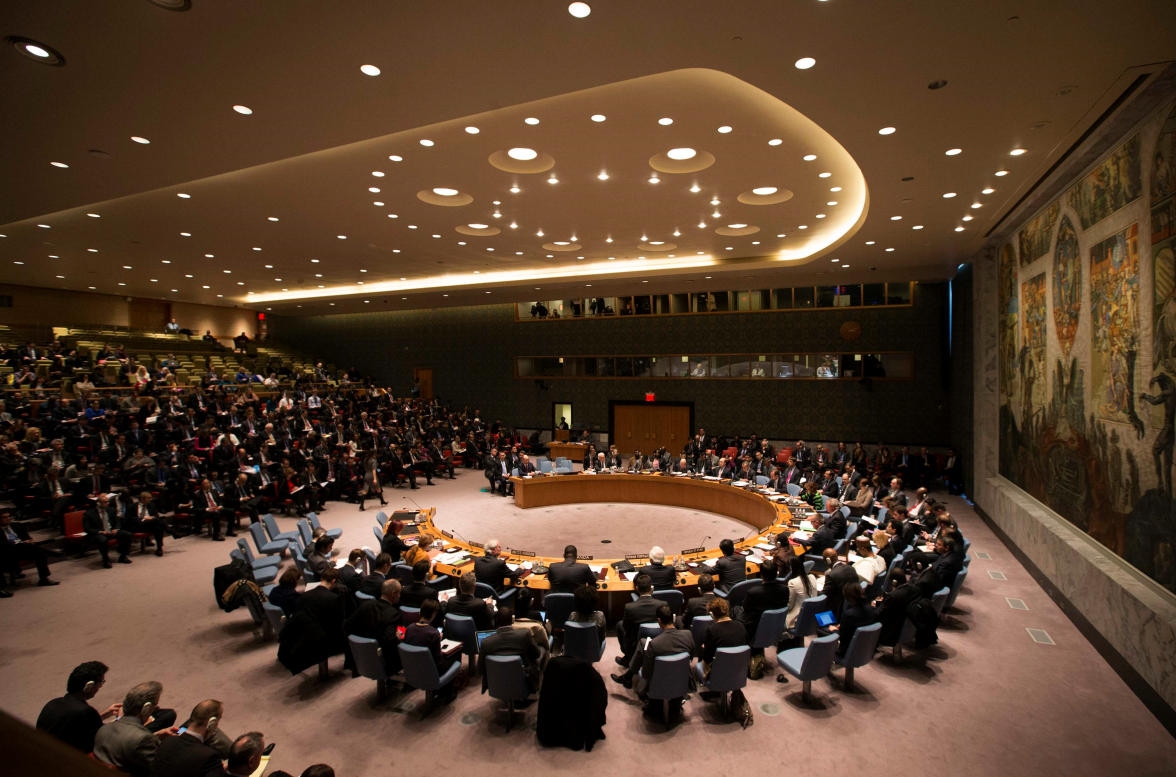 Представництва країн в ООН
Постійні
 представництва
Місії спостерігачів 
(Ватикан, 
Мальтійський Орден, Держава Палестина та інші)
Виключення держави з ООН: за систематичне порушення принципів Статуту. Рішення приймається ГА ООН за рекомендацією Ради Безпеки за умови одностайності всіх 5 головних членів Ради Безпеки
Можливість виходу держави не передбачена
Офіційні мови:
Головні органи ООН
англійська
арабська
іспанська
китайська
російська
французька
Генеральна Асамблея
 Рада Безпеки
 Економічна і соціальна 
рада
 Міжнародний 
Суд
 Суд по опіці
 Секретаріат
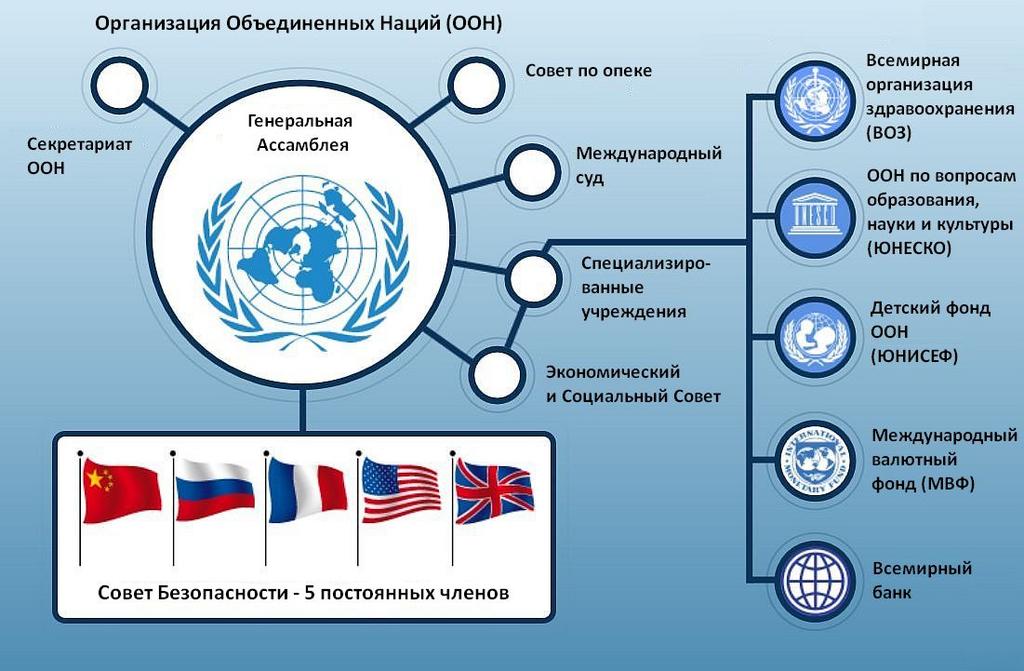 Генеральна Асамблея
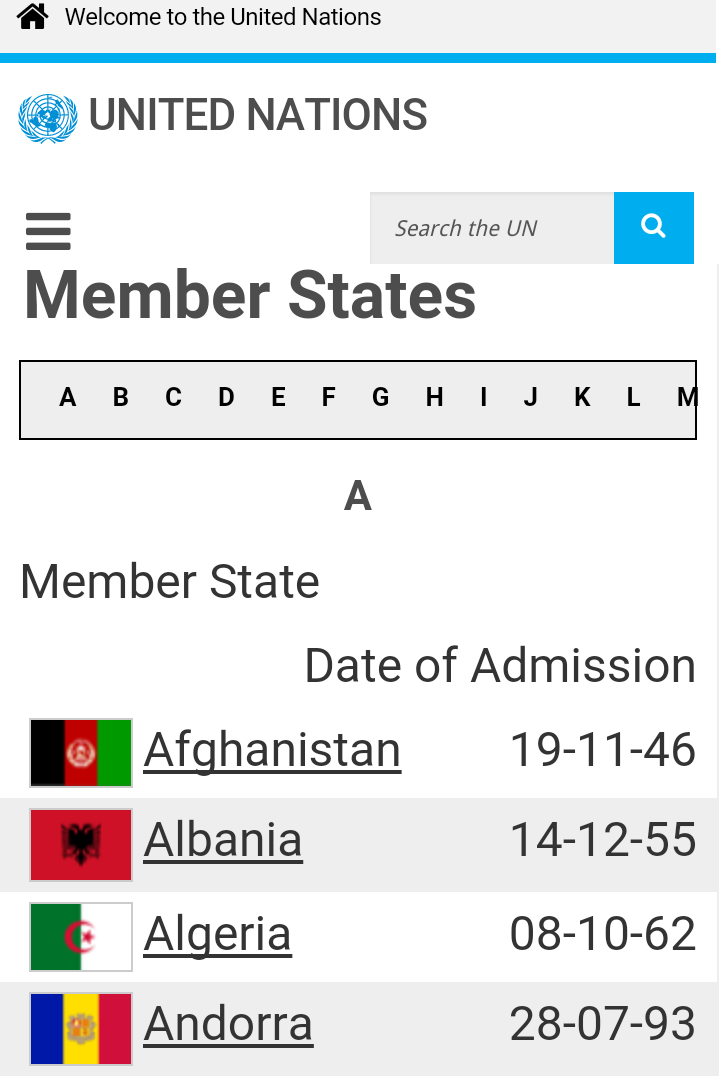 Складається з усіх членів ООН (193 держави). 
Кожна держава має на сесіях делегацію в кількості не більше п'яти представників і п'яти заступників; 
делегація має один голос.
Голосування: 
Підняття рук або вставання;
поіменне голосування
Компетенція Генеральної Асамблеї
будь-які питання або справи в межах Статуту 
розгляд загальних принципів співробітництва в справі підтримки міжнародного миру і безпеки
питання роззброєння, співпраці в політичній, економічній, соціальній, культурній сферах
питання сприяння здійсненню прав людини та основних свобод
питання прогресивного розвитку і кодифікації міжнародного права 
рекомендації членам Організації з будь-яких подібних питань та справ
розгляд і затвердження бюджету ООН. 
обирання непостійних членів Ради Безпеки, членів Економічної та Соціальної Ради, 
утворення допоміжних органів
вирішення питання прийому і виключення з членів ООН, призупинення здійснення прав і привілеїв членів ООН
призначення Генерального секретаря
обирання членів Міжнародного Суду (відбувається паралельно з Радою Безпеки)
Сесії ГА ООН
щорічно в третій вівторок вересня і тривають три місяці
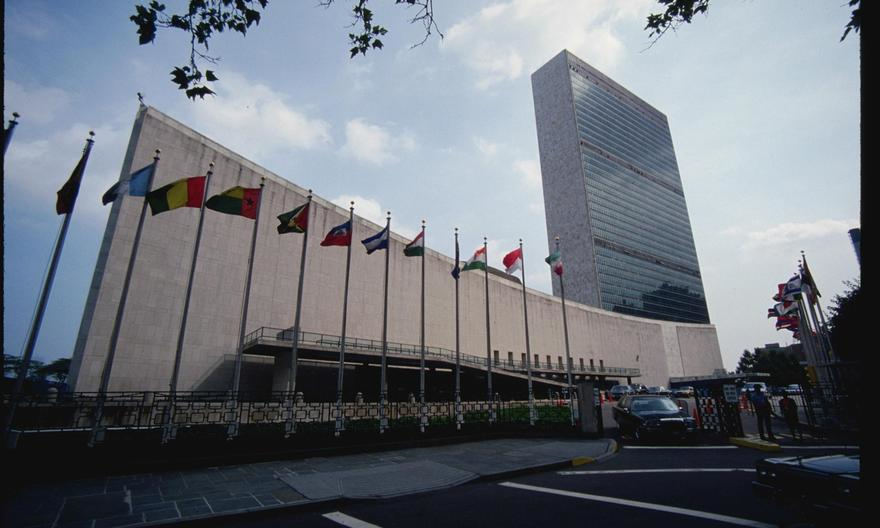 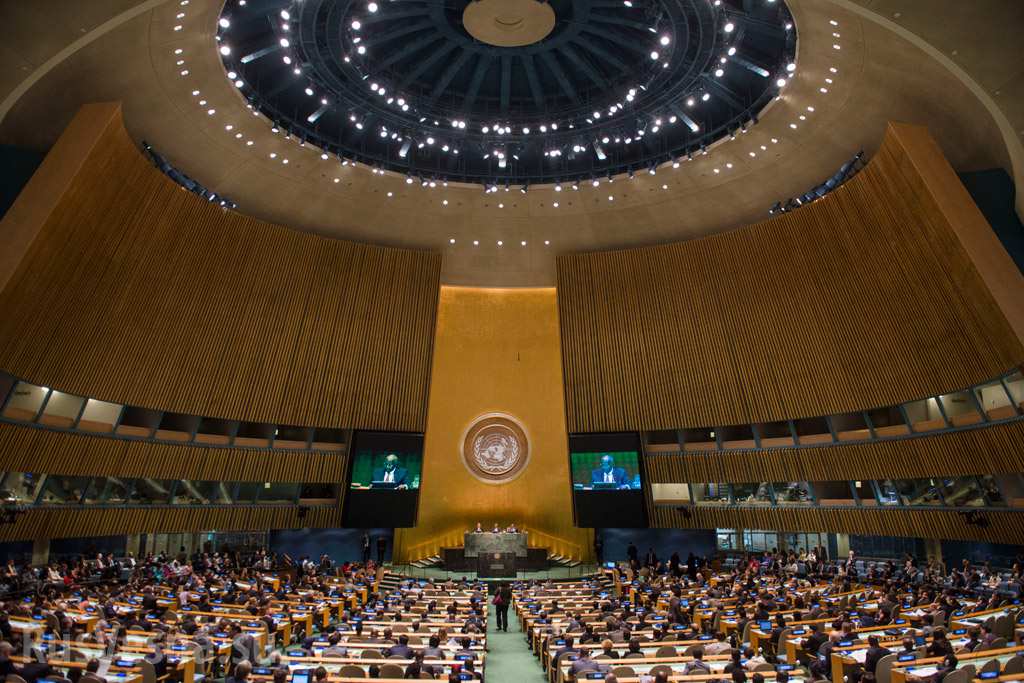 2016 рік - 71-а сесія ГА ООН в місті Нью-Йорк (штаб-квартира ООН)
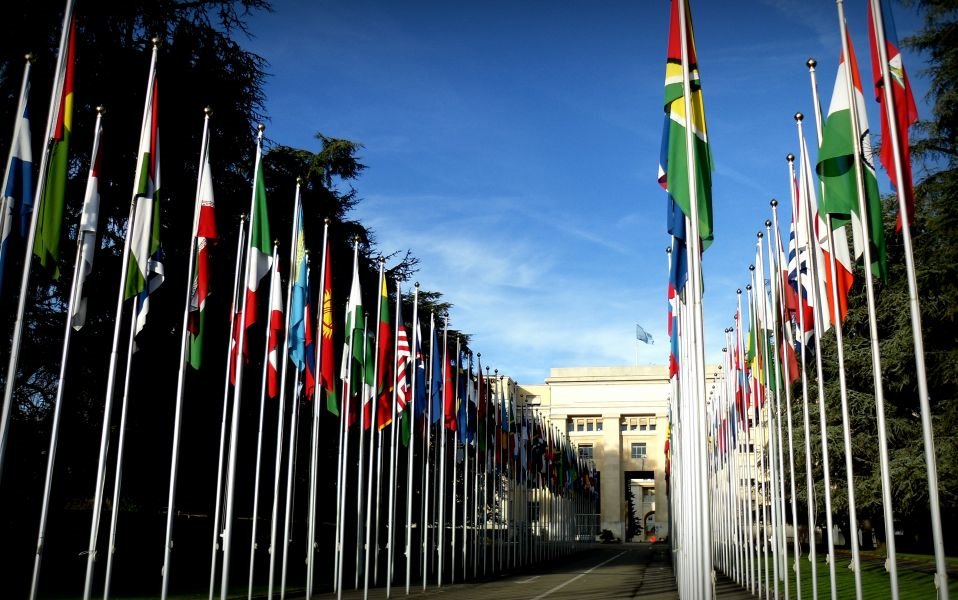 Комітети Генеральної Асамблеї
Перший комітет (Питання роззброєння і міжнародної безпеки) 
Другий комітет (Економічні та фінансові питання) 
Третій комітет (Соціальні, гуманітарні питання і питання культури) 
Четвертий комітет (Спеціальні політичні питання та питання деколонізації) 
П'ятий комітет (Адміністративні та бюджетні питання) 
Шостий комітет (Правові питання)
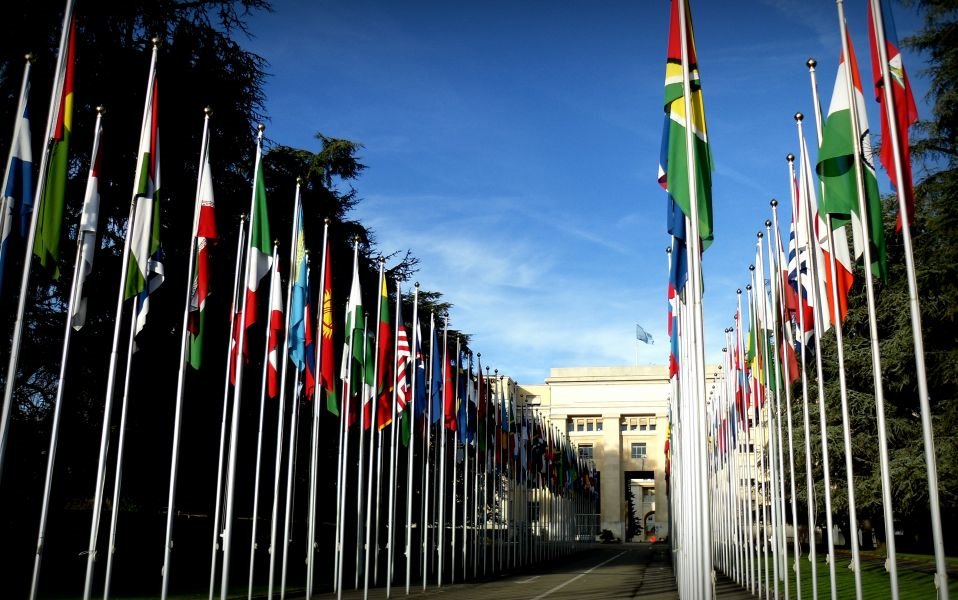 Рішення ГА ООН з важливих питань приймаються більшістю в дві третини присутніх: зміна Статуту, рекомендації щодо підтримання міжнародного миру та безпеки,
вибори непостійних членів Ради Безпеки, вибори членів Економічної та Соціальної Ради, членів Міжнародного Суду, призначення Генерального секретаря ООН, прийом нових членів і виключення з Організації, питання, які стосуються функціонування системи опіки несамокерованих територій, бюджетні питання.
Інші рішення приймаються простою більшістю присутніх і голосуючих.
Рада Безпеки ООН
Несе головну відповідальність за підтримання міжнародного миру та безпеки (ст. 24 Статуту).
єдиний в світі орган, вповноважений приймати 
рішення щодо 
застосування 
збройних мір
 для протидії 
викликам 
міжнародній 
безпеці
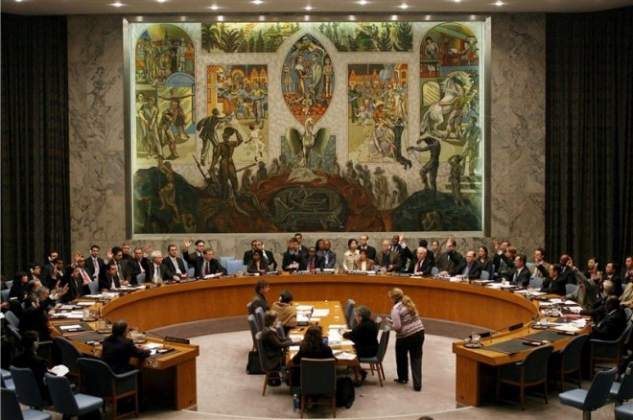 Операція США в Іраку
представник від США – держсекретар Колін Пауелл на Раді Безпеки ООН з пробіркою доповідає про докази знаходження зброї масового знищення в Іраку (2003р.)
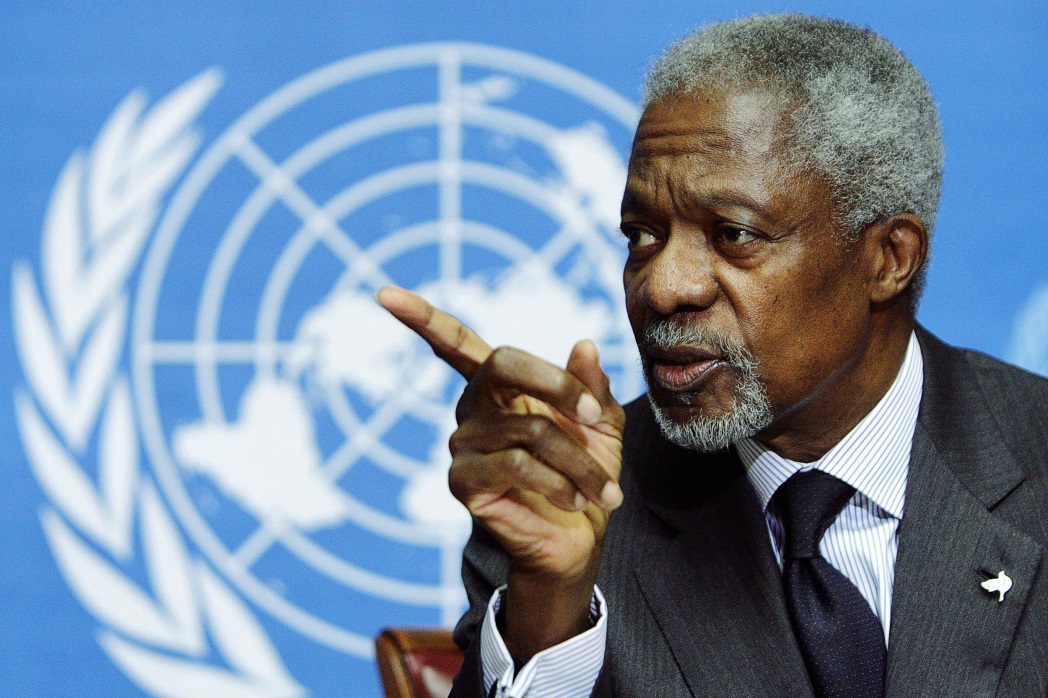 Генсек ООН Кофі Аннан у вересні 2004 року в інтерв'ю BBC заявив: «з нашої точки зору, і з точки зору Статуту ООН війна була незаконною».
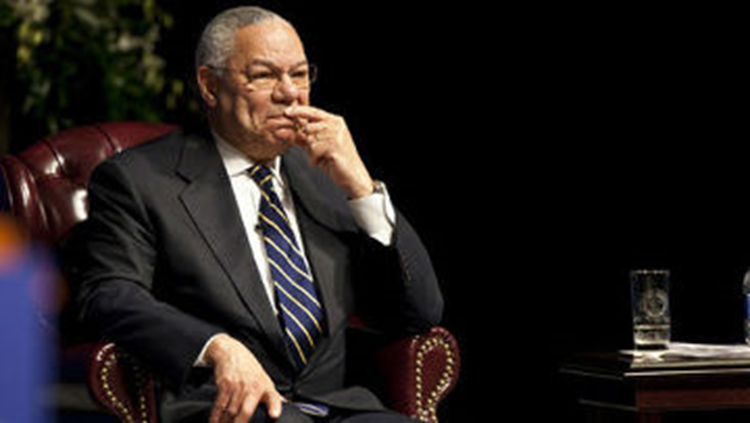 The guardian (2011):
Пауелл публічно виступив із звинуваченнями до ЦРУ щодо надання сфальсифікованої інформації та заявив, що всі питання слід адресувати американським відомствам, які готували підстави для початку війни в Іраку.
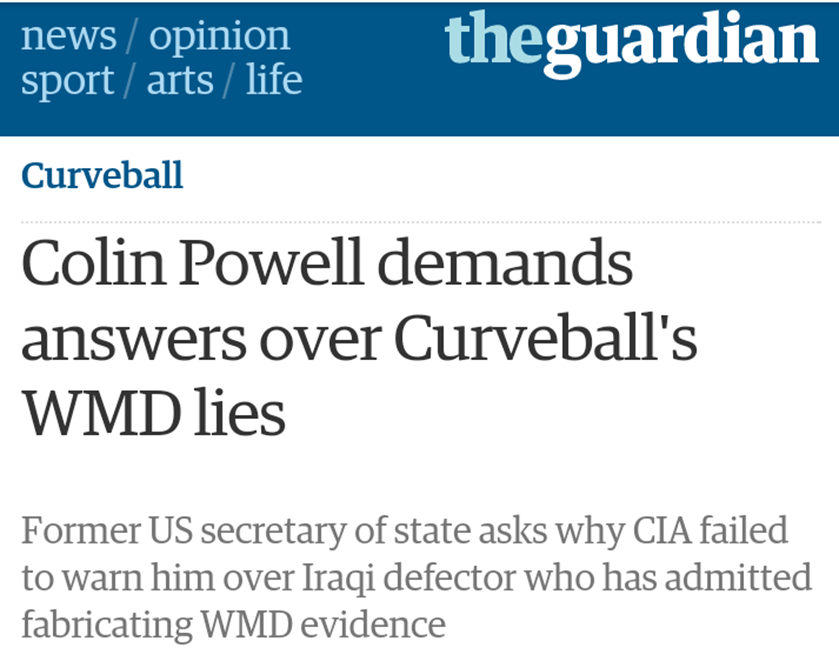 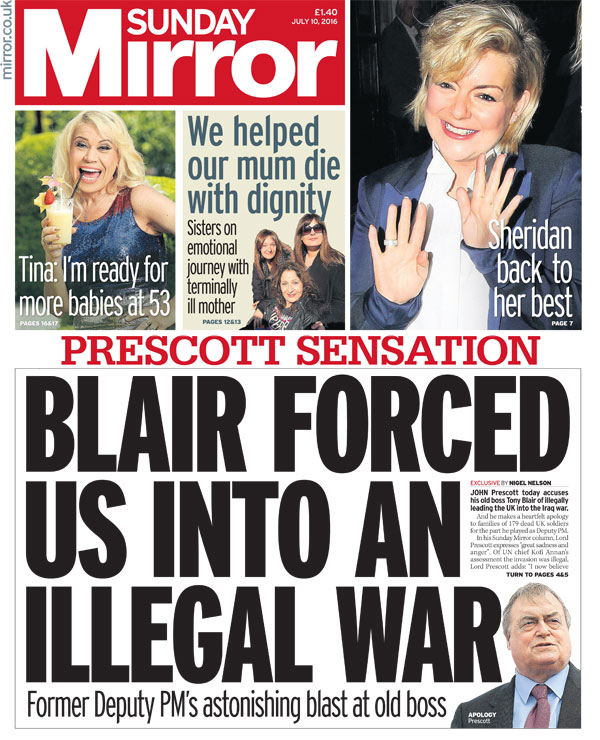 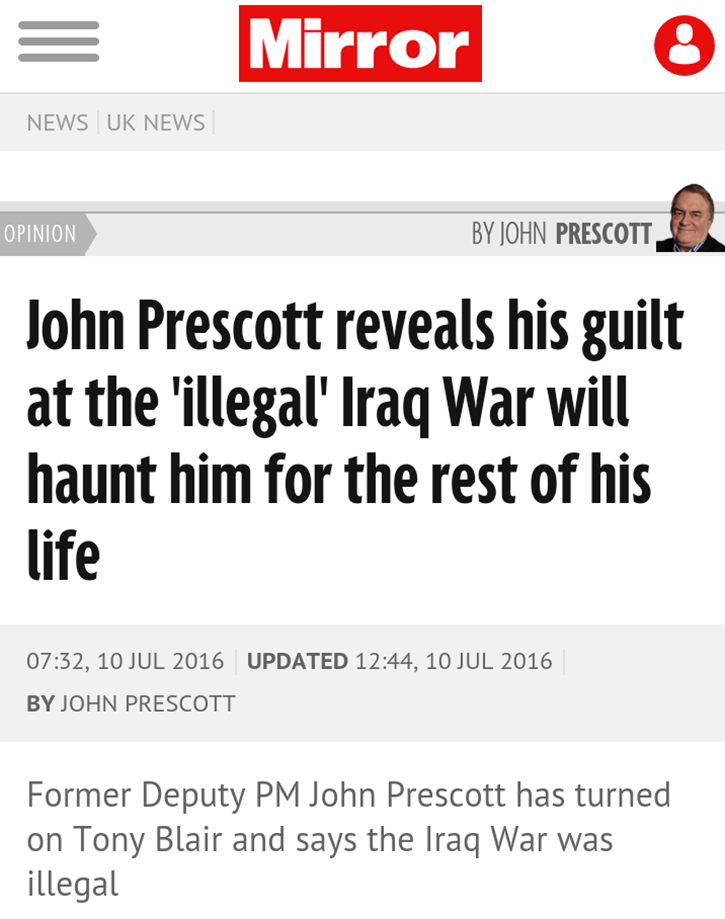 Дипломатичний скандал в Великобританії щодо війни в Іраку
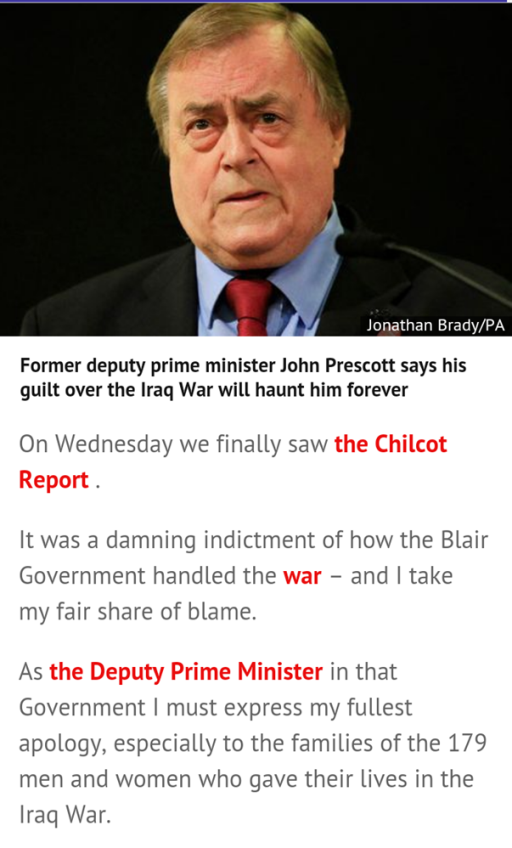 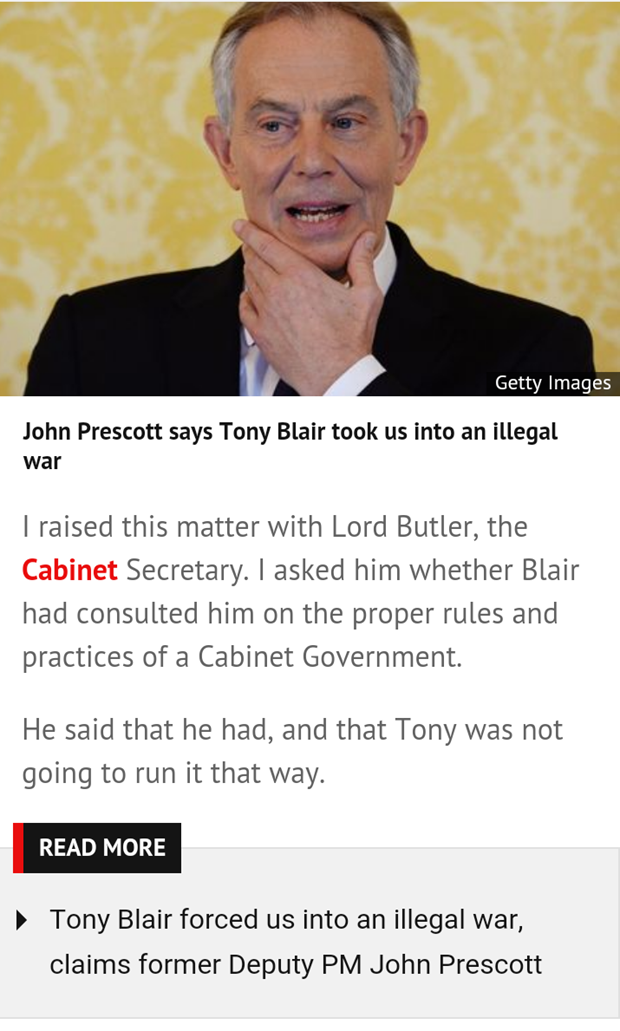 6 липня 2016 – доповідь незалежної слідчої комісії під керівництвом колишнього постійного заступника міністра внутрішніх справ країни Джона Чілкота
9 липня 2016 – зізнання заступника колишнього прем'єр-міністра Великобританії Тоні Блера, Джона Прескотта в авторській колонці в газеті «Сандей Міррор»
«Ірак – це не Косово і не Афганістан, і, навіть, не війни в Перській затоці», - дипломатична нота Блера до Буша
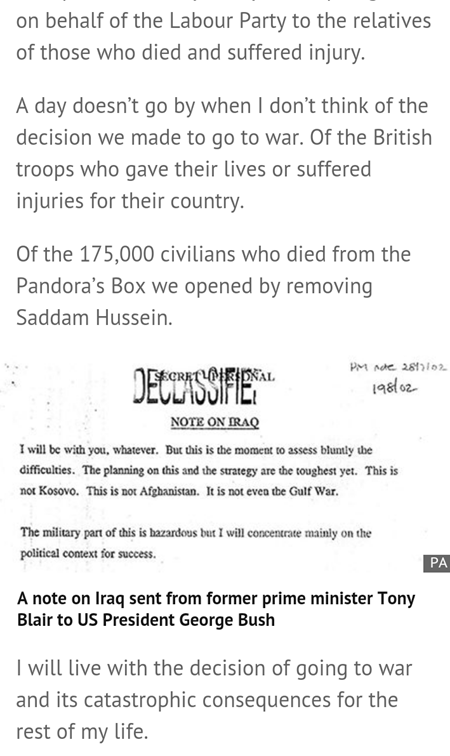 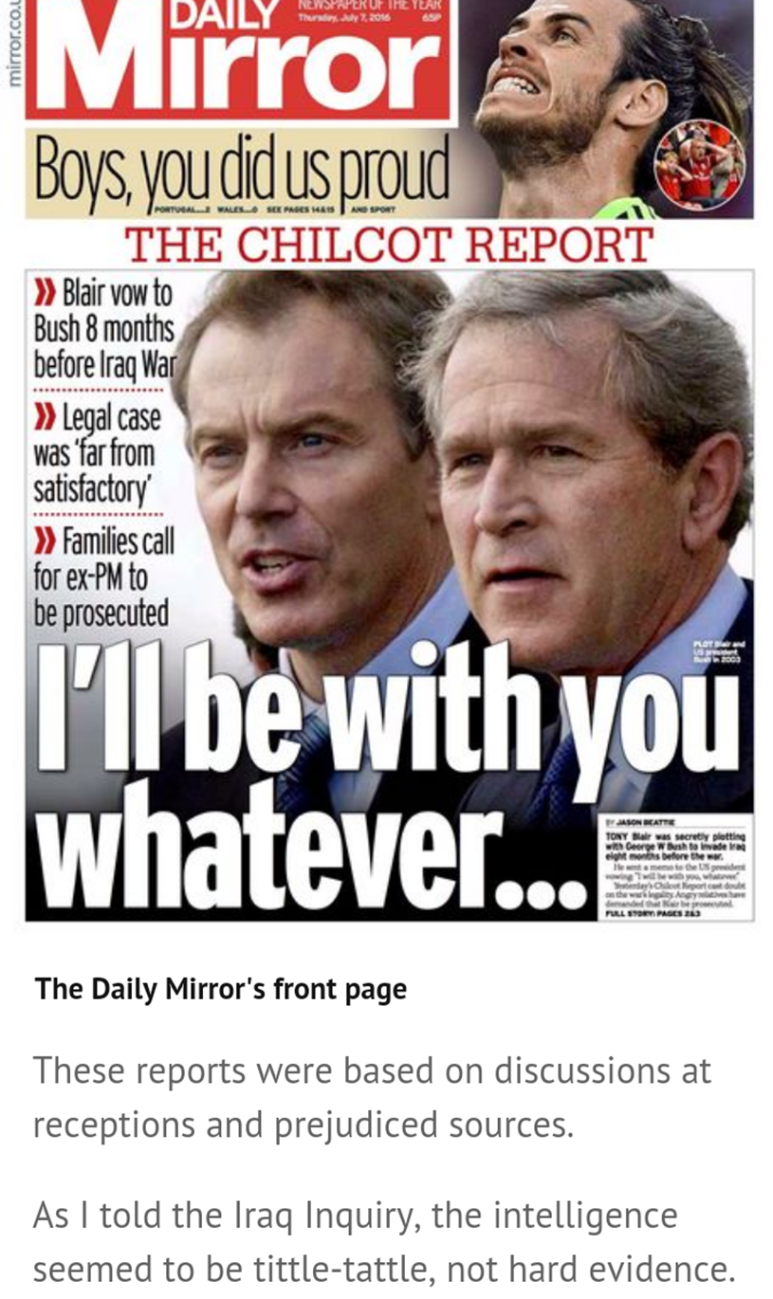 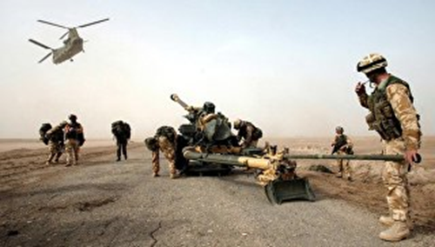 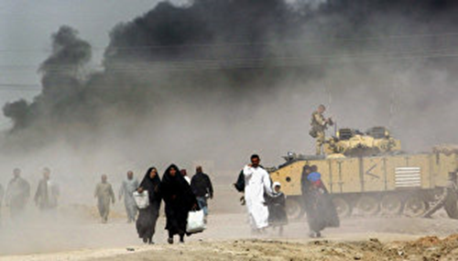 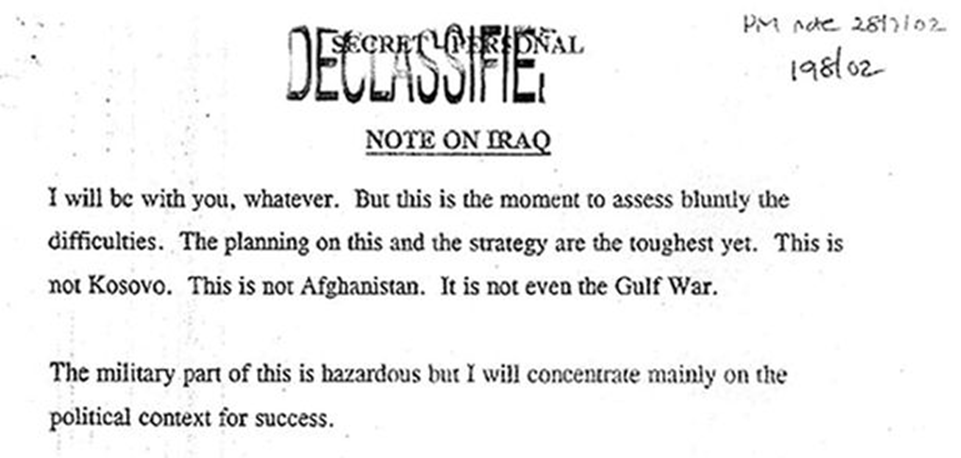 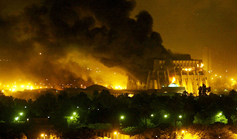 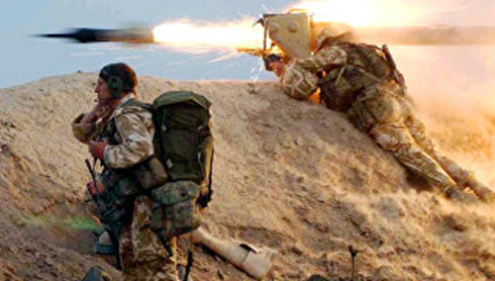 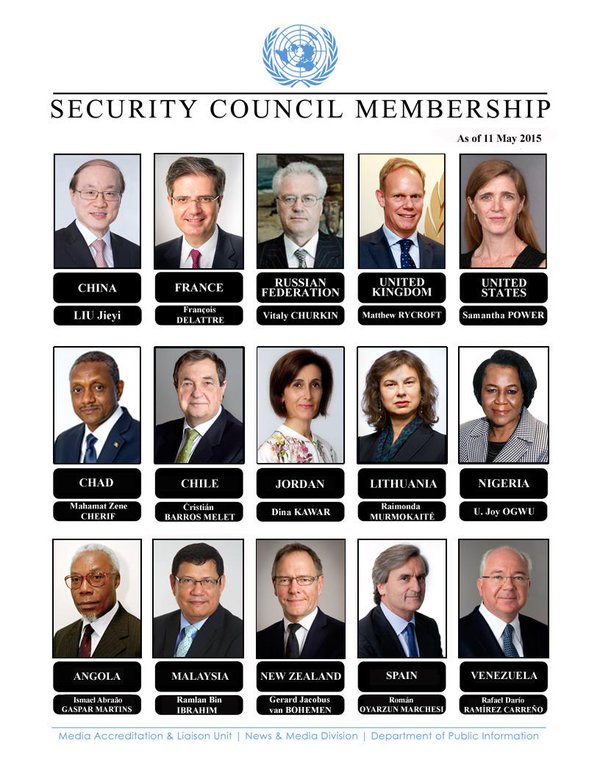 Склад Ради Безпеки ООН
Відповідно до ст.23 Уставу ООН складається з 15 членів Організації, з них – 5 постійних членів і 10 непостійних, що обираються на 2 роки.
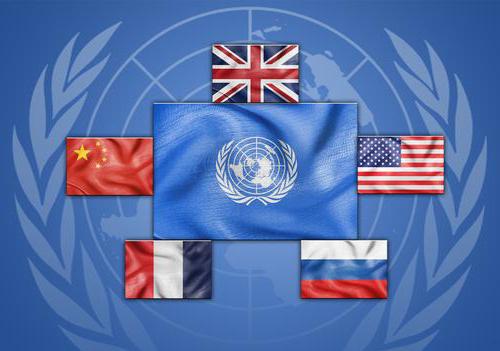 Постійні члени Ради Безпеки
Непостійні члени Ради Безпеки ООН
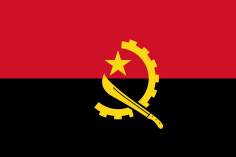 Ангола (2016)
Венесуела (Боліваріанська Республіка) (2016)
Єгипет (2017)
Іспанія (2016)
Малайзія (2016)
Нова Зеландія (2016)
Сенегал (2017)
Україна (2017)
Уругвай (2017)
Японія (2017)
Місця непостійних членів розподіляються наступним чином: Африка і Азія – 5; Східна Європа – 1; Латинська Америка – 2;
Західна Європа та інші держави (Канада, Австралія, Нова Зеландія) - 2.
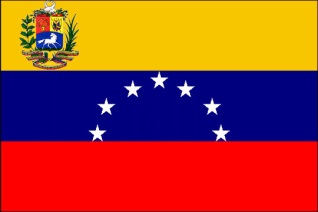 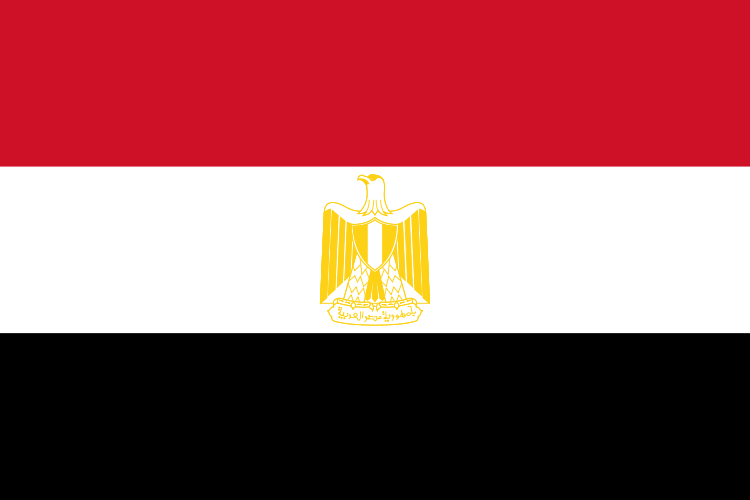 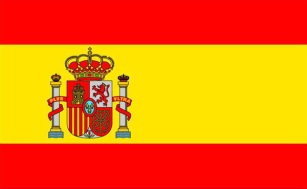 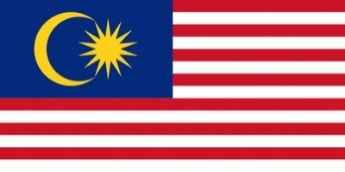 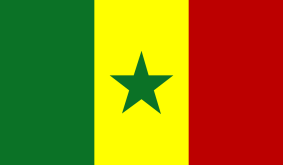 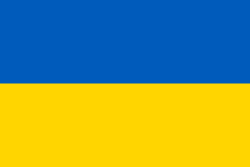 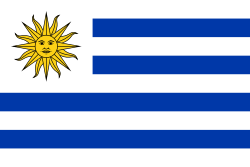 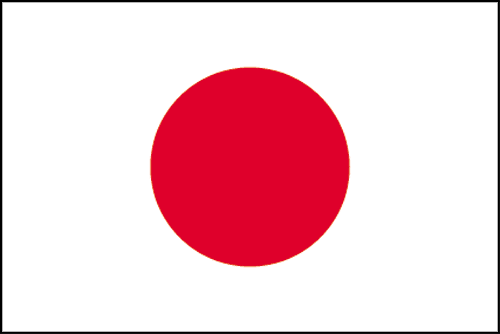 Україна в Раді Безпеки:
1948 –1949 , 1984 –1985 , 2000 –2001 , 2016 –2017
Функції та повноваження Ради Безпеки
розслідує будь-який спір або 
ситуацію, яка може призвести
до міжнародних суперечок; 
визначає існування будь-якої
загрози миру, порушення миру 
або акту агресії;
робить рекомендації або вирішує, яких заходів слід вжити для підтримання або відновлення міжнародного миру і безпеки.
ст. 41: заходи, не пов’язані з використанням збройних сил (повна або часткова перерва економічних відносин, засобів сполучення, розрив дипломатичних відносин);
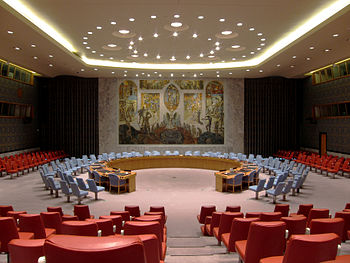 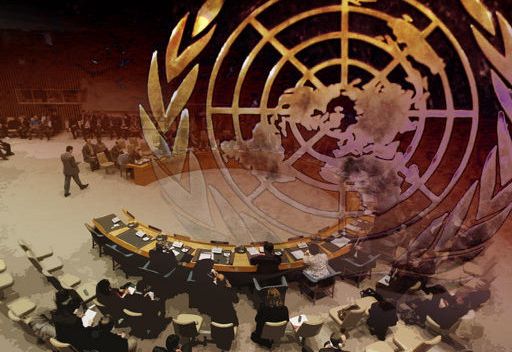 ст. 42 Уставу ООН: Рада Безпеки
вживає такі дії повітряними, 
морськими або сухопутними 
силами, які виявляться 
необхідними для підтримки або 
відновлення міжнародного миру і 
безпеки: демонстрація, блокада та 
інші операції повітряних, морських або сухопутних сил членів ООН;
 має право формування і застосування збройних сил Організації Об'єднаних Націй для підтримки міжнародного миру і безпеки;
ст. 43 Статуту всі члени ООН зобов'язані надавати на вимогу Ради Безпеки на встановлений період необхідні національні збройні сили в її розпорядження, а також іншу необхідну допомогу.
Право «вето» великих країн
- виняткове право постійних членів: у тому випадку, якщо хоча б один з постійних членів Ради голосує проти, рішення не приймається.
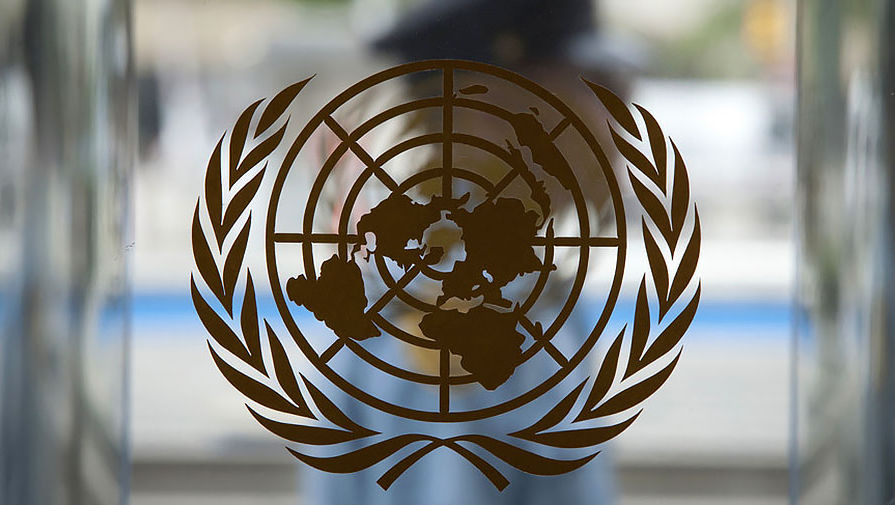 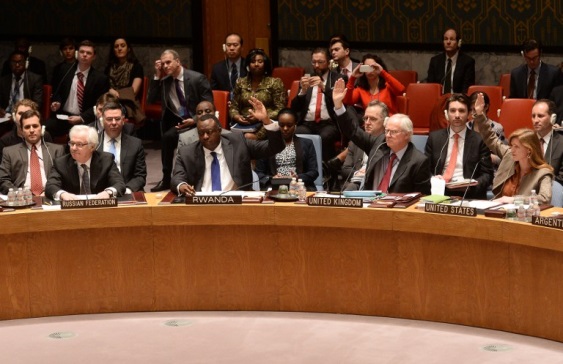 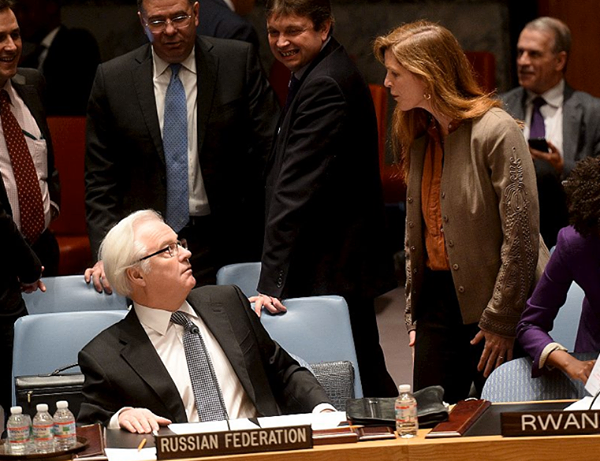 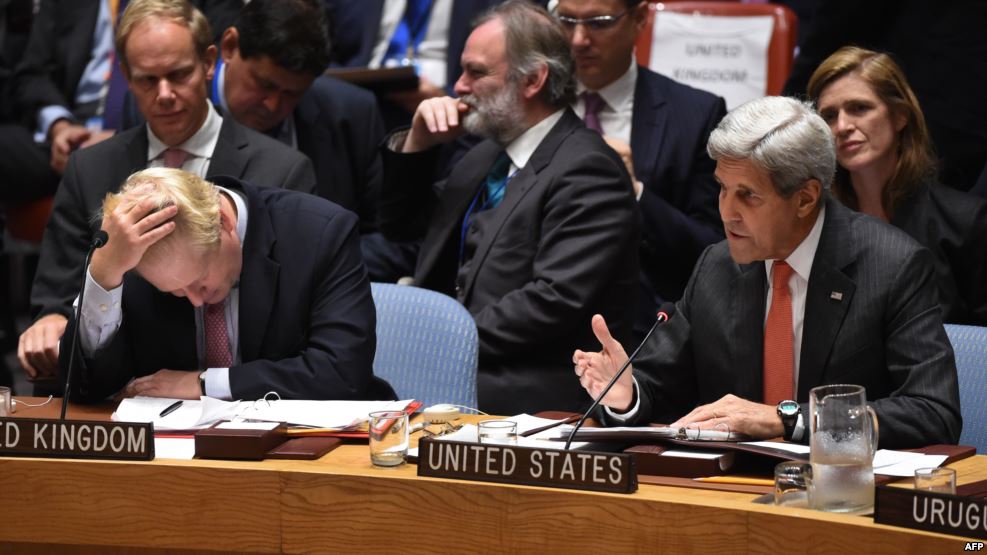 Заходи ООН з забезпечення міжнародного миру та безпеки
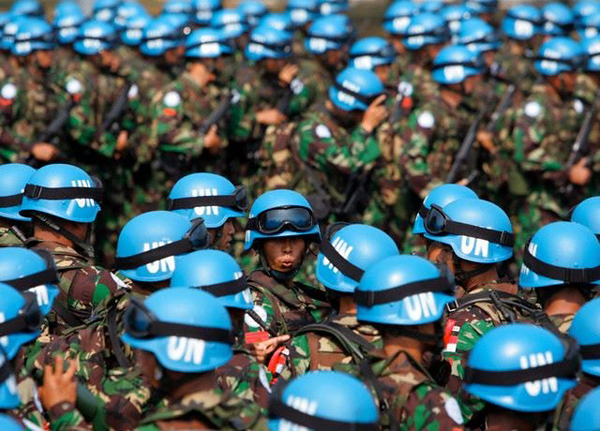 Превентивна дипломатія: 
попередження виникнення
суперечок між сторонами, 
недопущення переростання
суперечок в конфлікти,
обмеження масштабності 
конфліктів;
Миротворення:  схилення ворогуючих сторін до угоди;
Підтримання миру:  розгортання військового, поліцейського та цивільного персоналу ООН;
 Миробудівництво в конфліктний період: запобігання спалаху насильства між країнами і народами після ліквідації конфлікту.
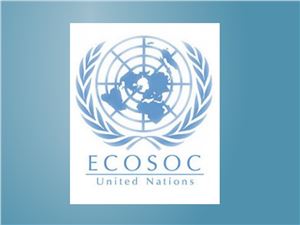 Економічна і соціальна рада (ЕКОСОР)
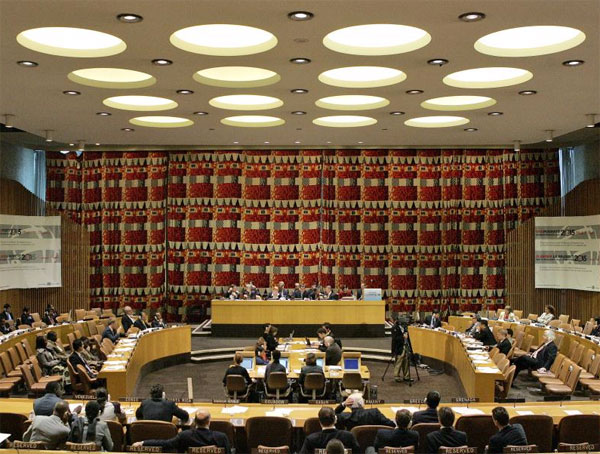 Здійснення міжнародного співробітництва в економічній та соціальній сферах;
Складається з 54 держав-членів ООН;
Основні завдання (ст. 55): сприяння підвищенню рівня життя, повної зайнятості населення, економічному та соціальному прогресу, в сфері охорони здоров'я, культури і освіти; загальній повазі і дотриманню прав людини і основних свобод для всіх.
ст. 63: координація діяльності спеціалізованих установ ООН: ЮНЕСКО, МОП, ВООЗ, МВФ та ін.
Рада з питань опіки
здійснювала функції ООН по відношенню до територій, які охоплювалися міжнародною системою опіки;
сприяння політичному, економічному та соціальному розвитку в напрямку до самоврядування і незалежності несамокерованих країн.
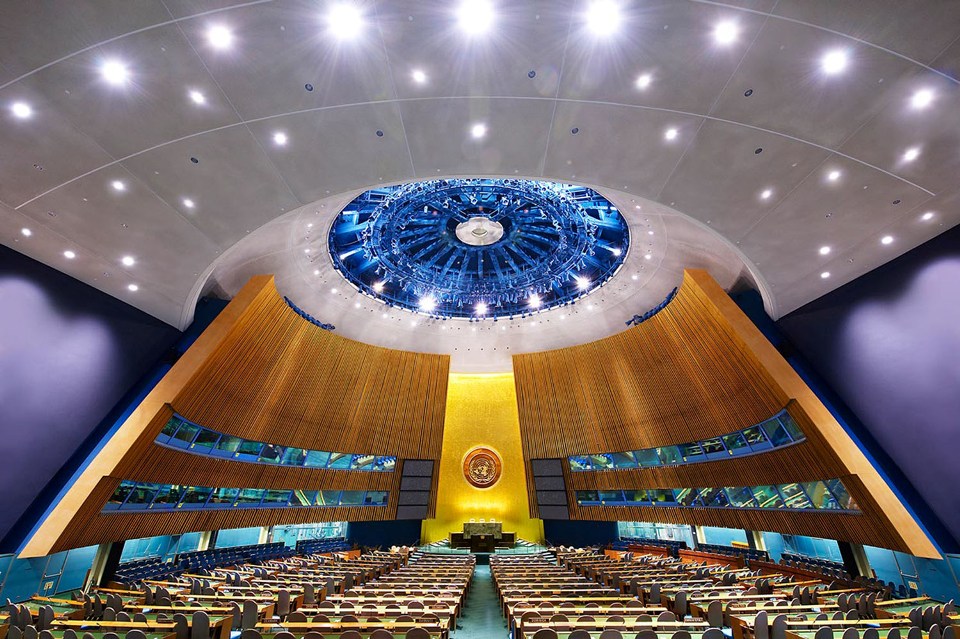 Тихоокеанські острова Палау (керовані США) – остання з несамокерованих території здобула незалежність у 1994
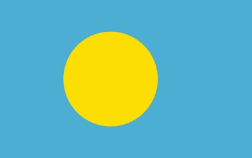 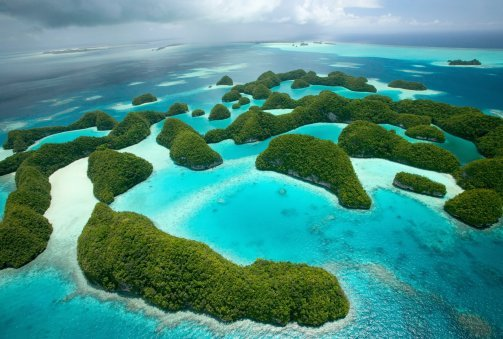 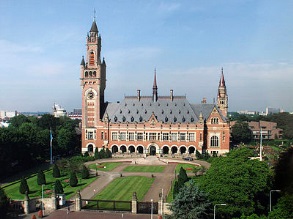 Міжнародний Суд ООН
Головний судовий орган ООН;
Склад – 15 суддів;
Компетенція – вирішення спорів 
між державами, розробка консультативних висновків;
Місце розташування – Гаага (Нідерланди)
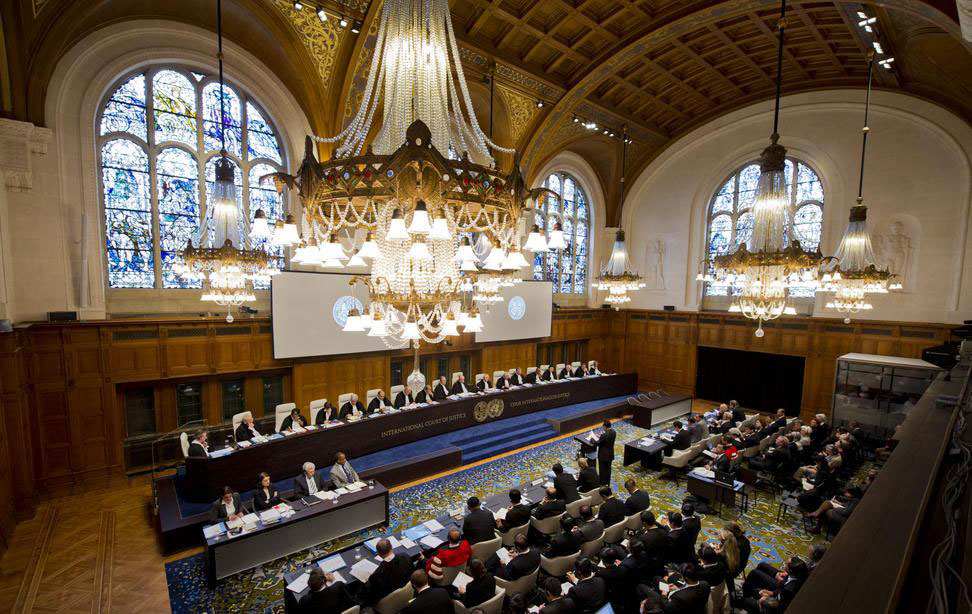 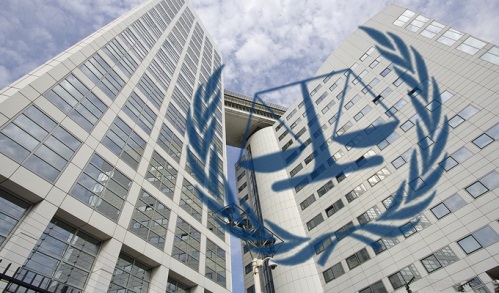 Секретаріат ООН
Забезпечує функціонування всього механізму Організації;
Складається з Генерального секретаря та персоналу, який може знадобитися для Організації (ст. 97 Статуту);
Співробітники Секретаріату визнаються 
міжнародними посадовими особами.
Генеральний секретар є «головною 
адміністративною посадовою особою ООН». 
Генсек ООН – Пан Гі Мун (Республіка Корея)
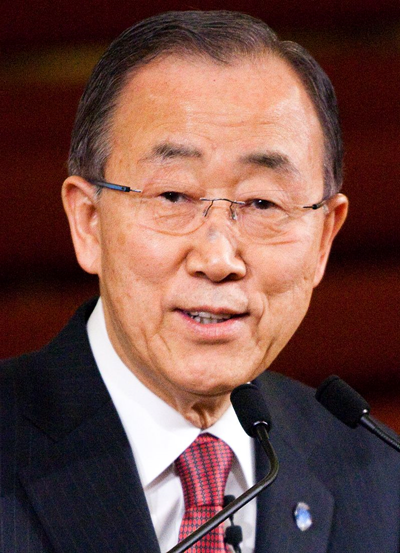 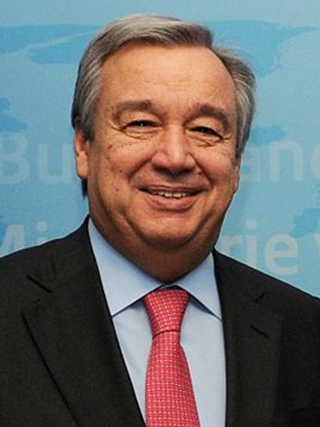 Новим Генсеком ООН з 1.01.2017 
71-ю сесією ГА обраний представник Португалії –Анто́ніу Мануел де Оліве́йра Гуте́рреш
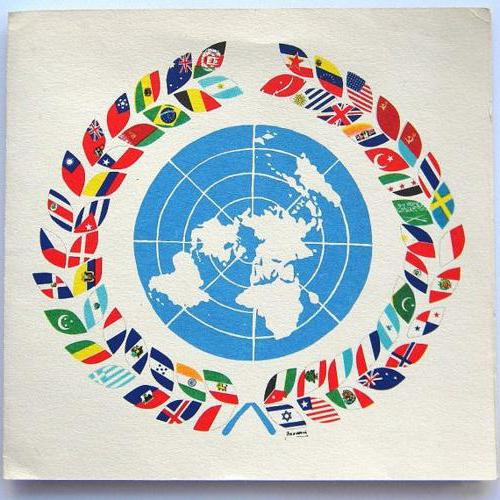 Спеціалізовані установи ООН
самостійні міжнародні організації, створені на
 основі міжнародних договорів з ООН, мають 
широку міжнародну відповідальність у сферах: 
економічній, соціальній, культури, освіти, охорони здоров'я та інших подібних сферах і пов'язані з ООН за допомогою ЕКОСОР.
ВИСНОВКИ
Міжнародні універсальні організації відіграють визначну роль у глобальних процесах на найвищому рівні в найрізноманітніших сферах: політичній, економічній, соціальній, культурній, фінансовій тощо.
За сучасних умов, фахівцю з менеджменту вже недостатньо бути обізнаним лише в сфері корпоративної комерційної діяльності та добре орієнтуватися в загальноекономічних питаннях. 
Зважаючи на зовнішні умови та чинники, ефективний менеджер повинен вміти аналізувати та прогнозувати розвиток політичних, економічних подій різного масштабу та виробляти якісну стратегію розвитку підприємства за умов зовнішнього середовища, що стрімко змінюється.
Дякую за увагу!
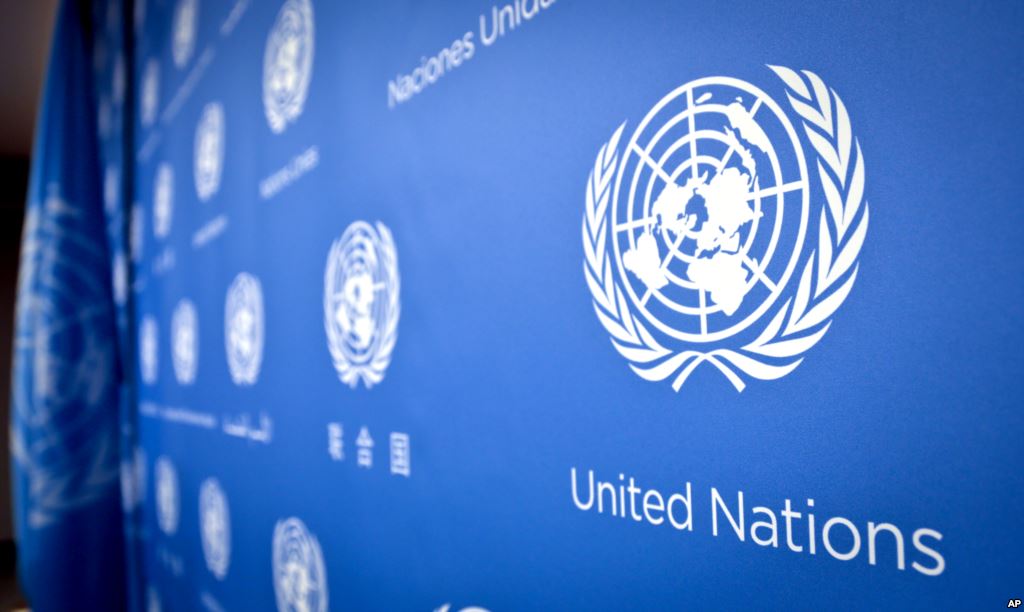 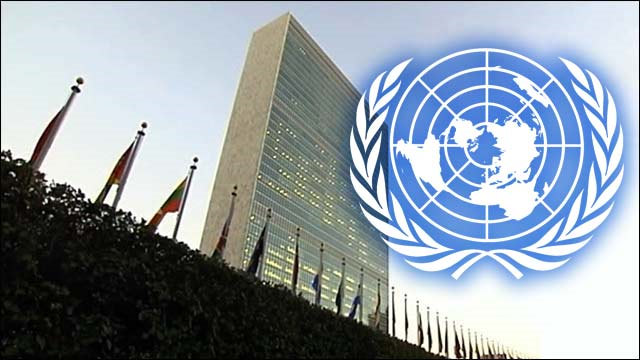